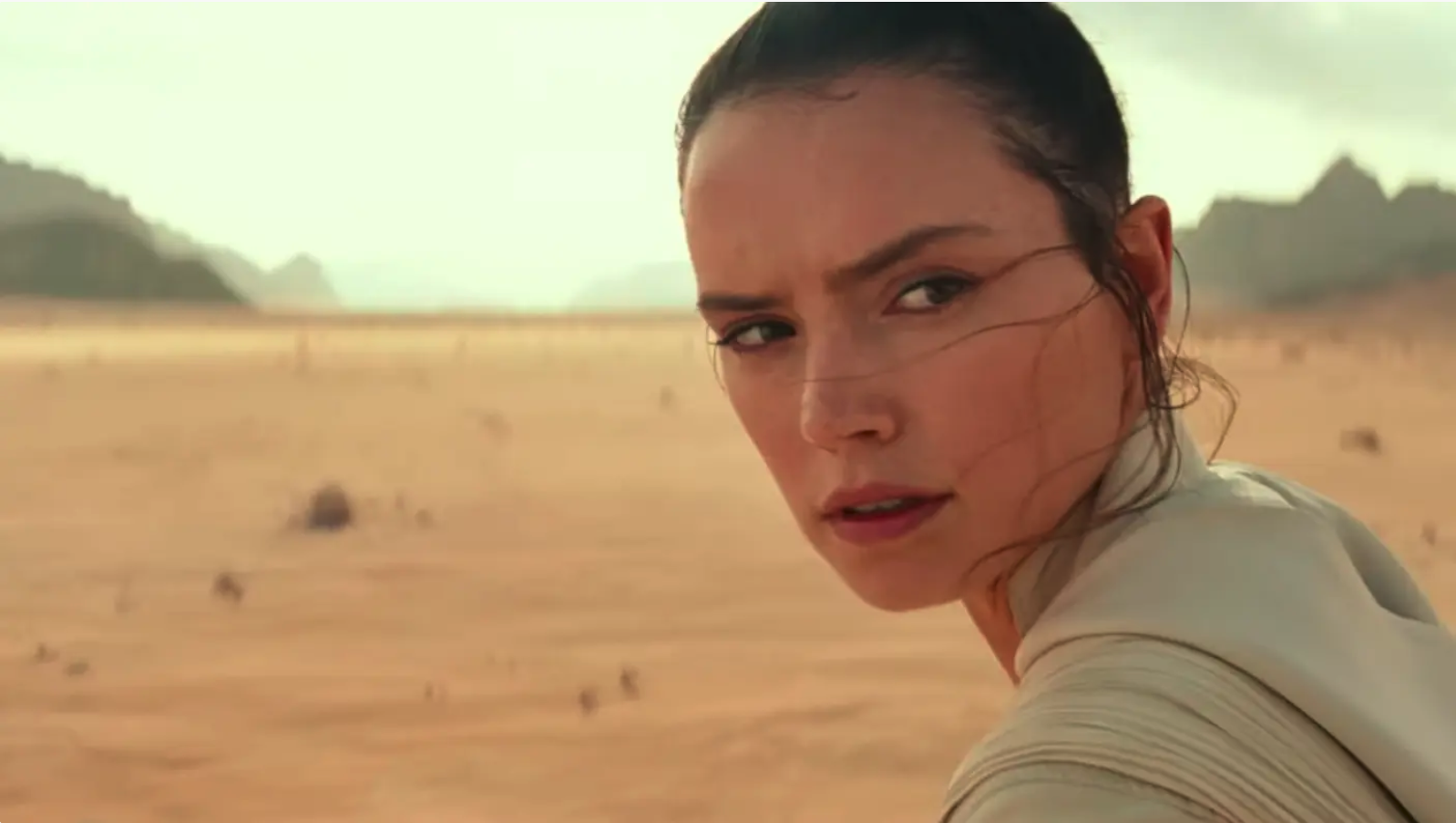 The Rise ofBusiness Agility
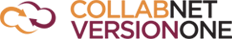 [Speaker Notes: A few notes before we dive into the presentation today
This webinar will last approximately 60 minutes
We will be addressing questions at the end of the webinar today so please use the chat feature located in the lower left-hand corner of your screen to submit questions along the way
Today’s webinar is being recorded, and we will be sending a link to the recording and the slides.
Information for claiming PDU or SEU credits will be sent in the post-webinar email as well]
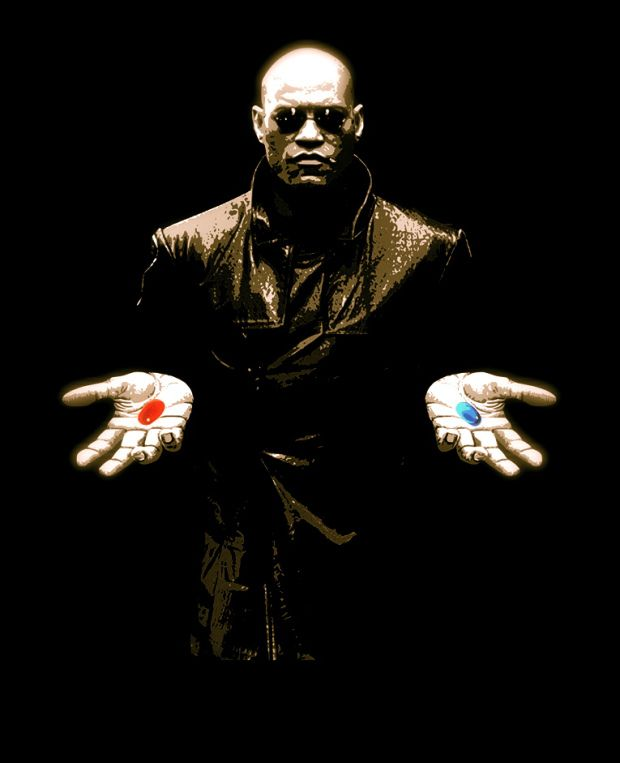 Business Agility How deep does the rabbit hole go?
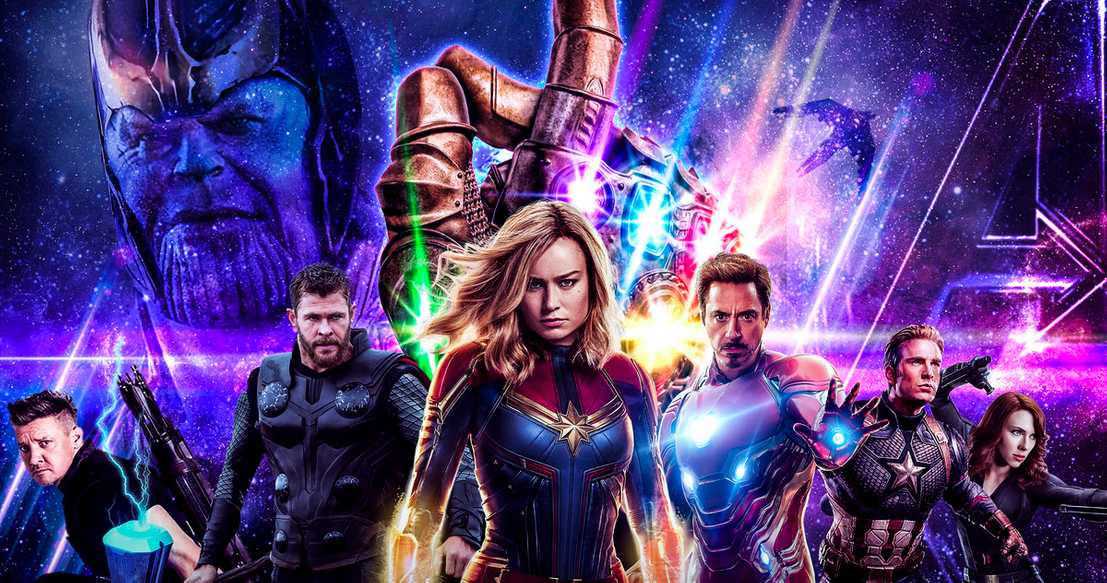 Business Agility The Ultimate Agile End Game
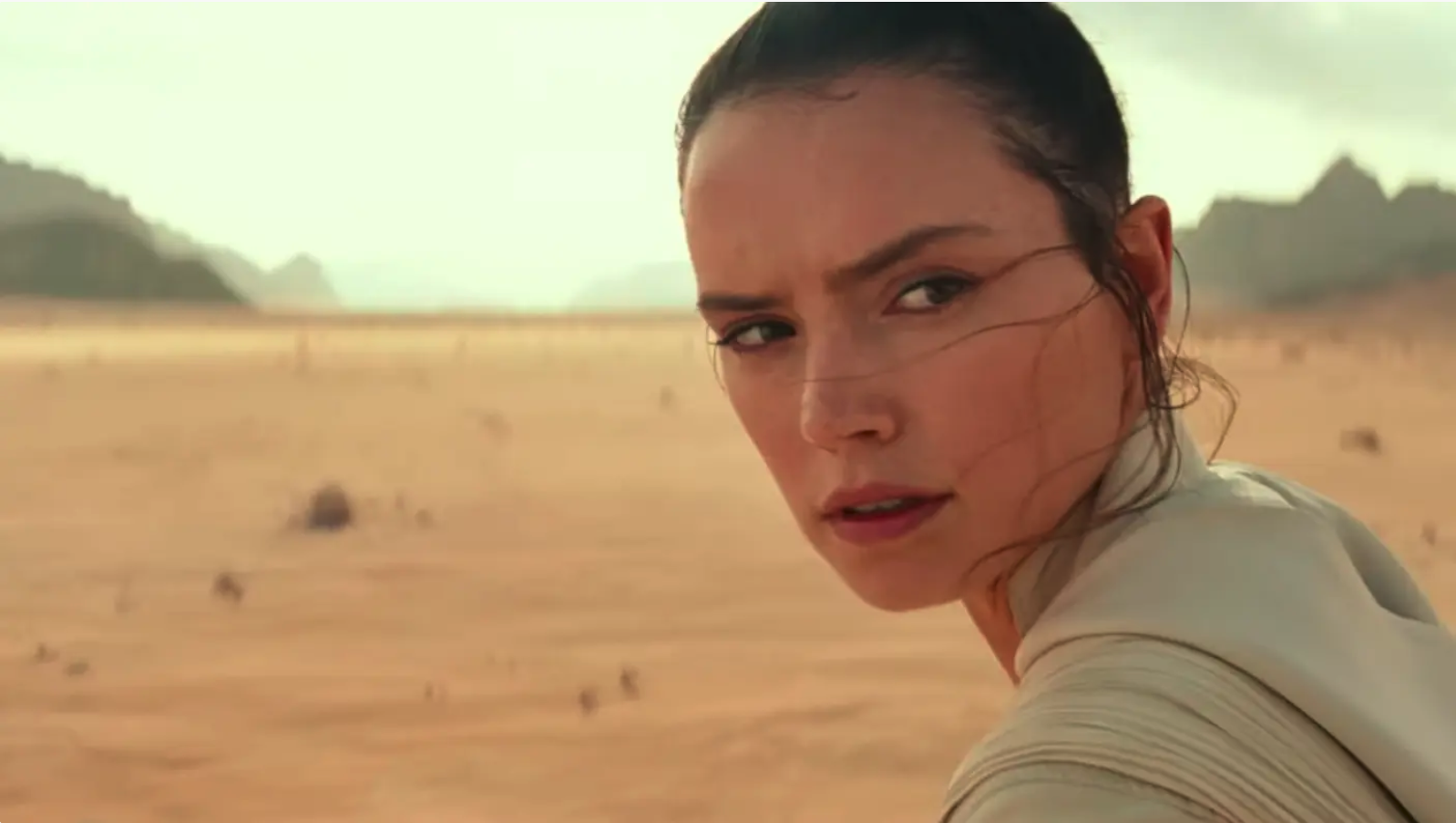 The Rise ofBusiness Agility
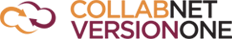 [Speaker Notes: A few notes before we dive into the presentation today
This webinar will last approximately 60 minutes
We will be addressing questions at the end of the webinar today so please use the chat feature located in the lower left-hand corner of your screen to submit questions along the way
Today’s webinar is being recorded, and we will be sending a link to the recording and the slides.
Information for claiming PDU or SEU credits will be sent in the post-webinar email as well]
Introductions
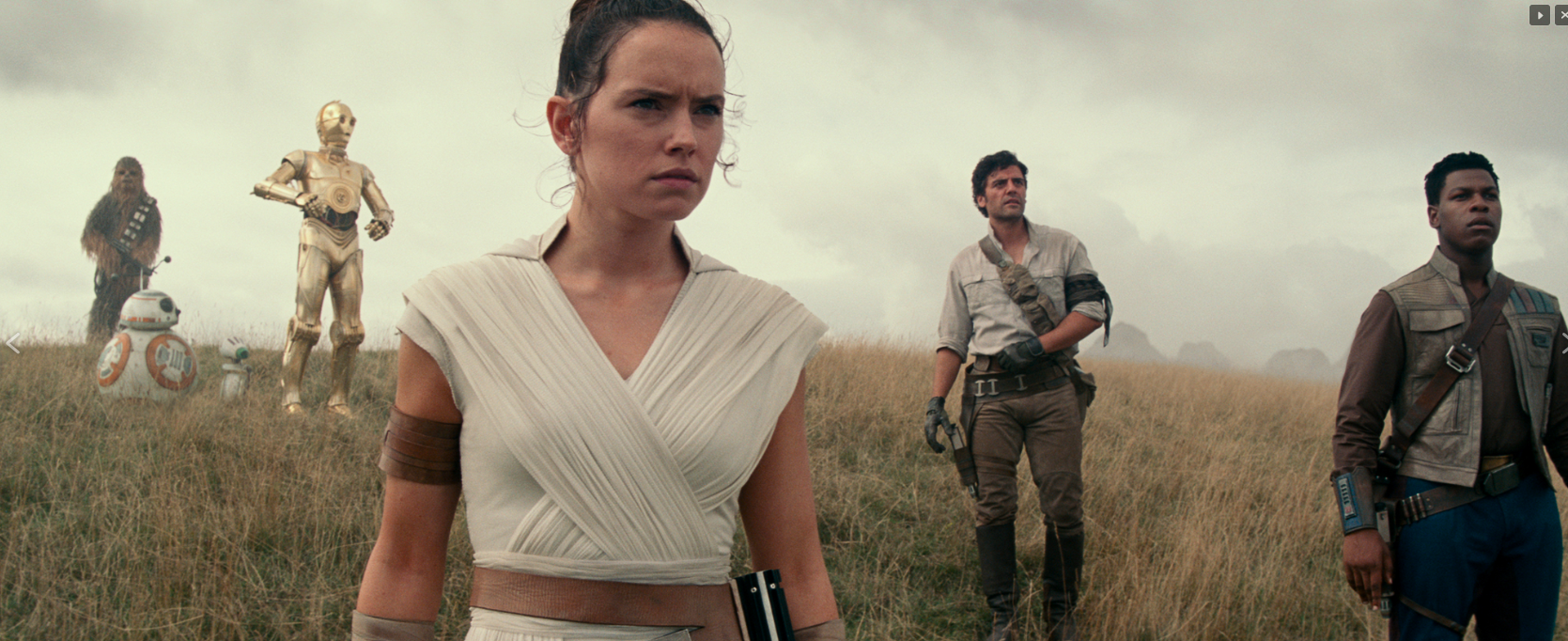 Danny Presten
Chief Methodologist
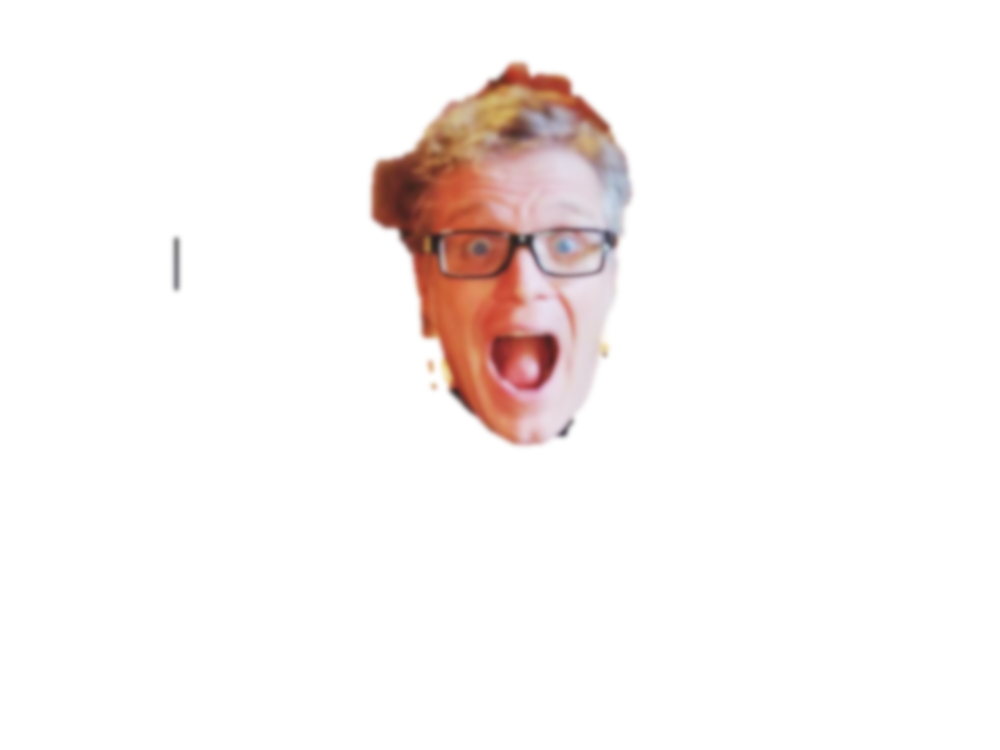 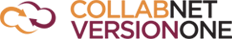 [Speaker Notes: And now without further ado, I will turn it over to our presenter, Danny Presten, Danny welcome!]
Why adopt Agile in the first place?
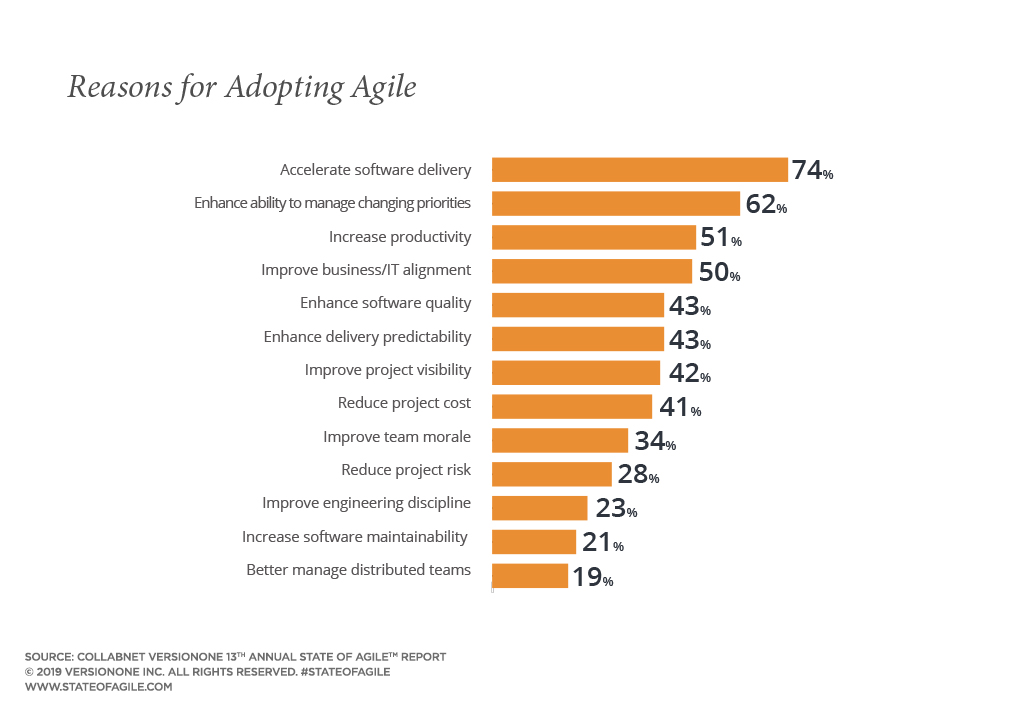 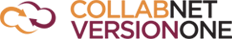 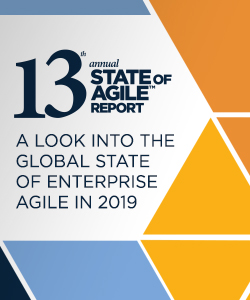 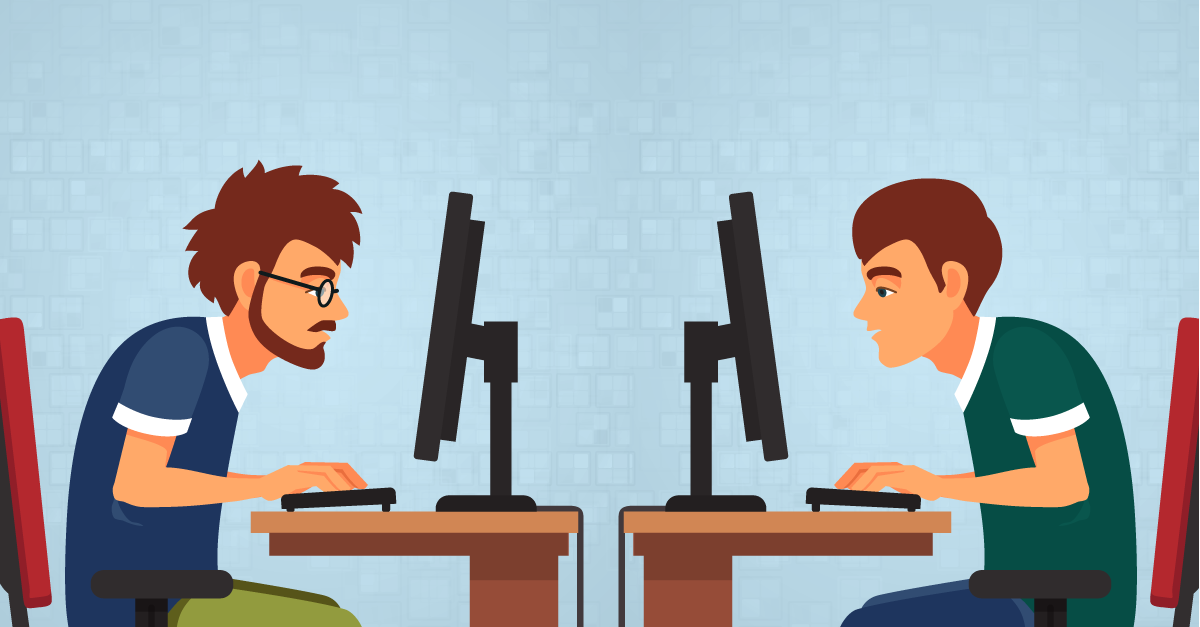 PMO
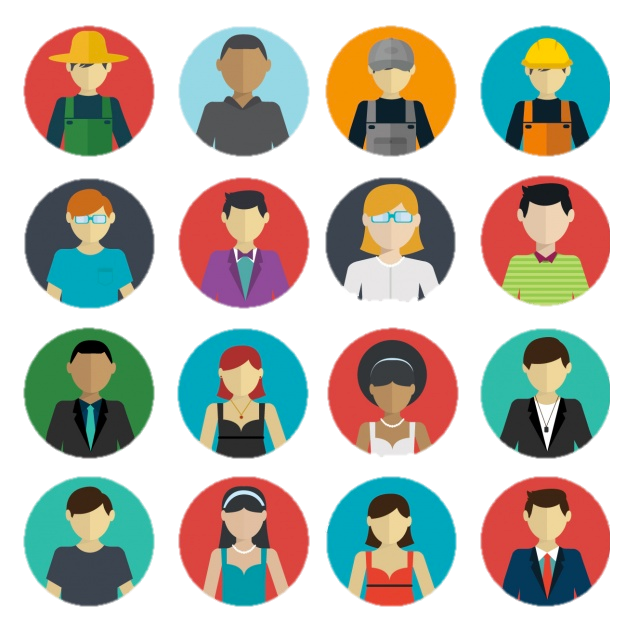 Sr. Leaders
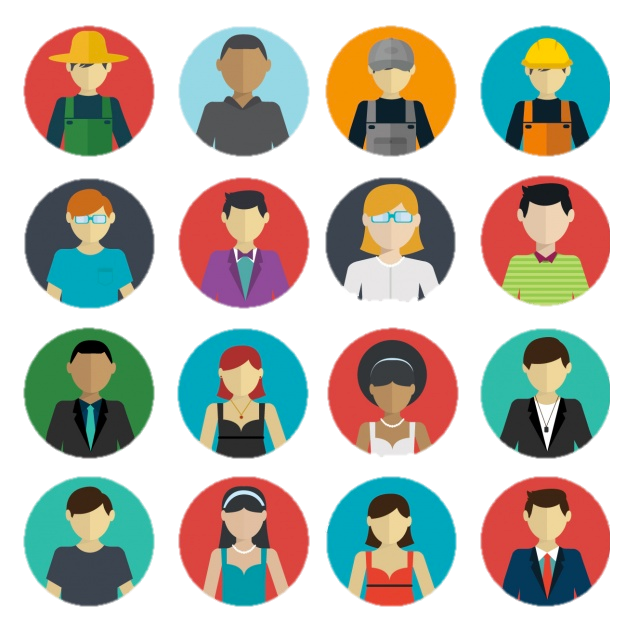 Security
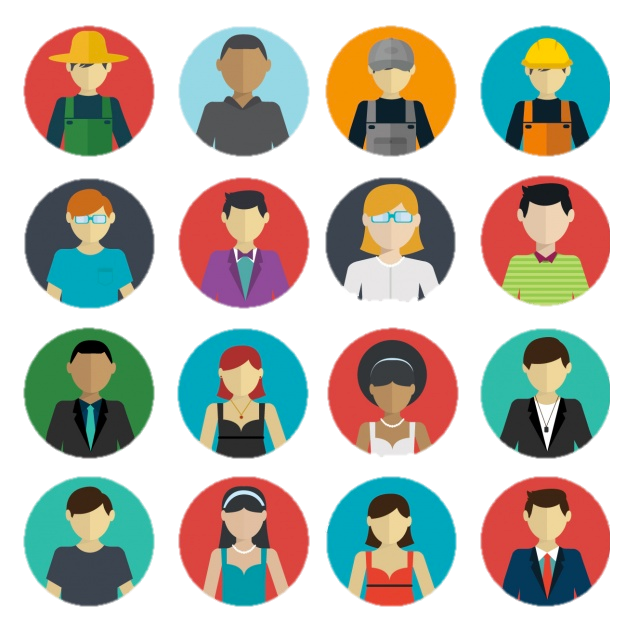 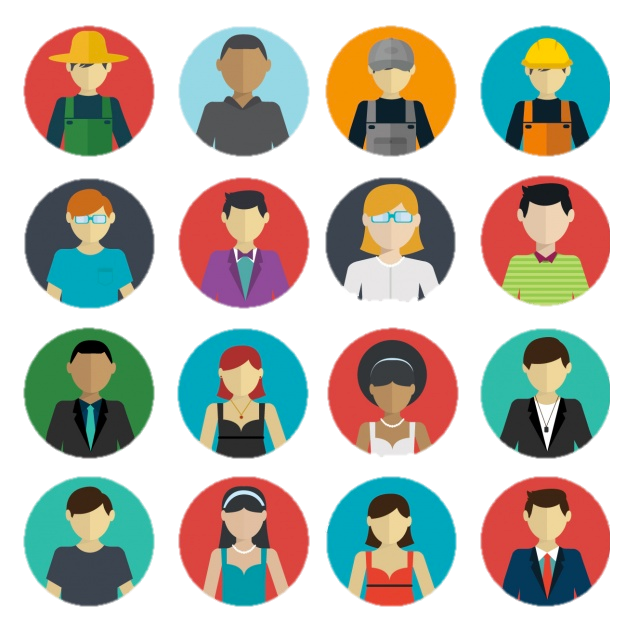 Software Dev
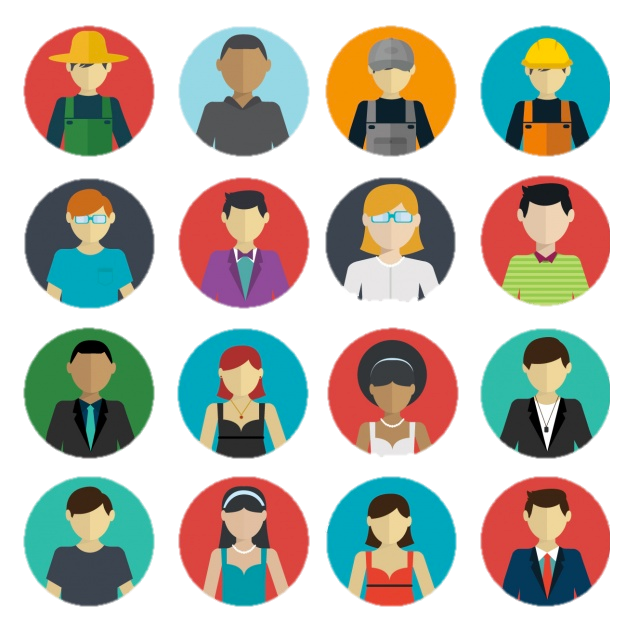 Sales
Product
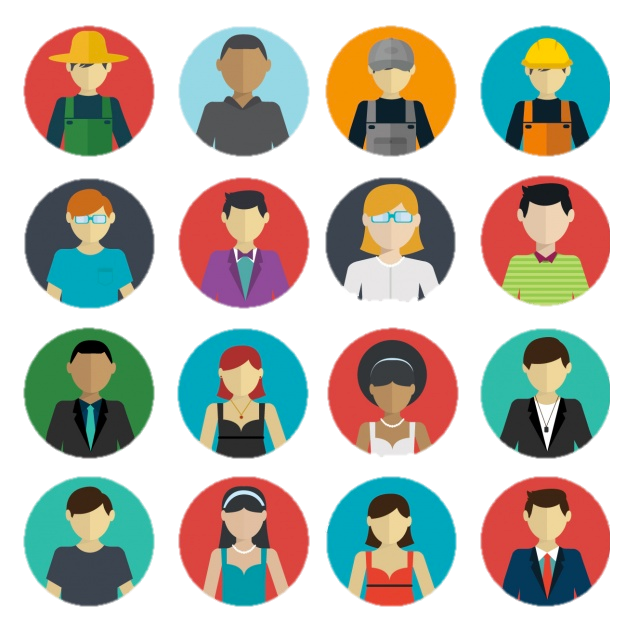 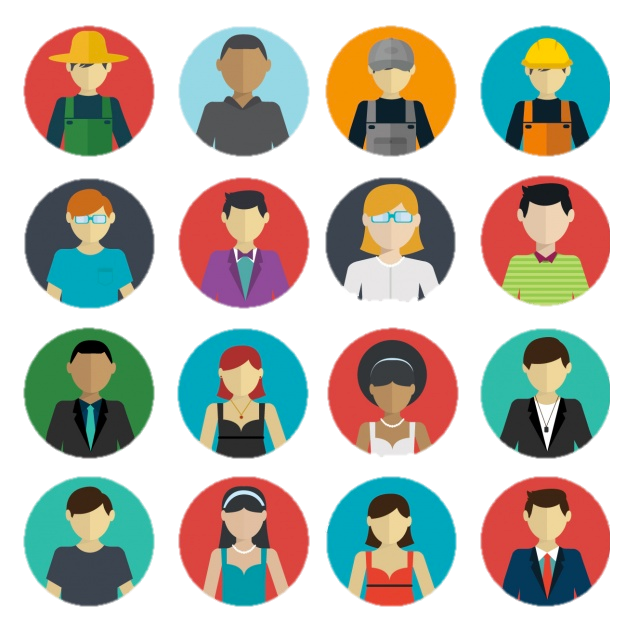 Marketing
Data/Analytics
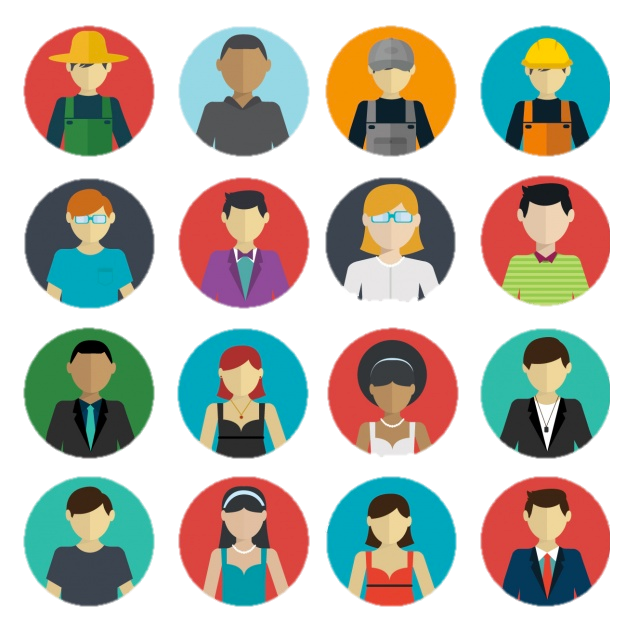 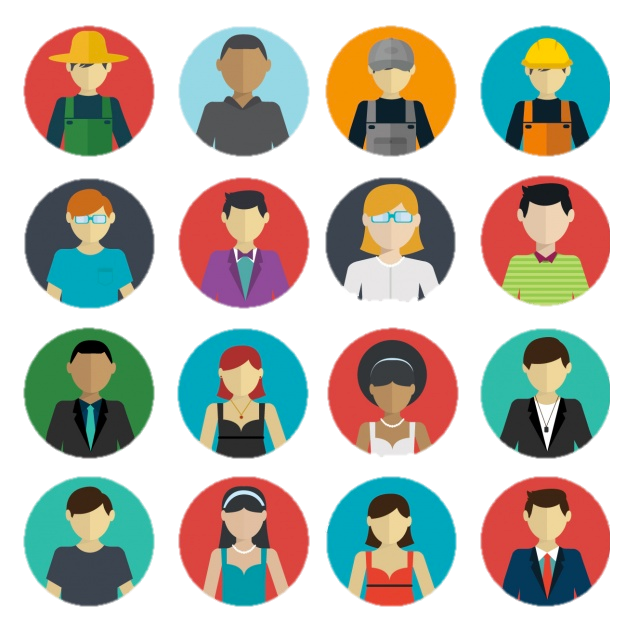 Infrastructure
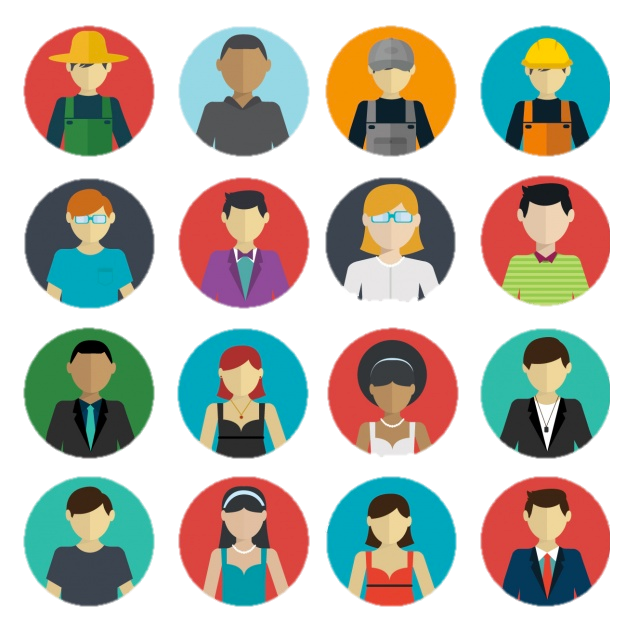 Hardware Dev
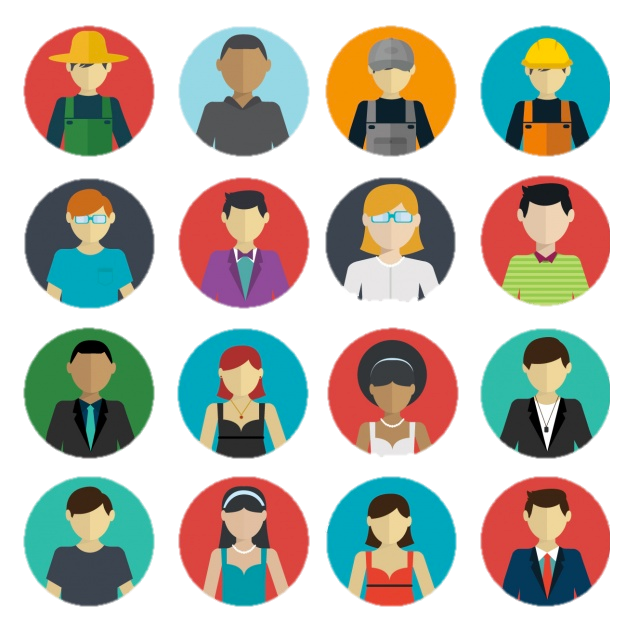 Finance
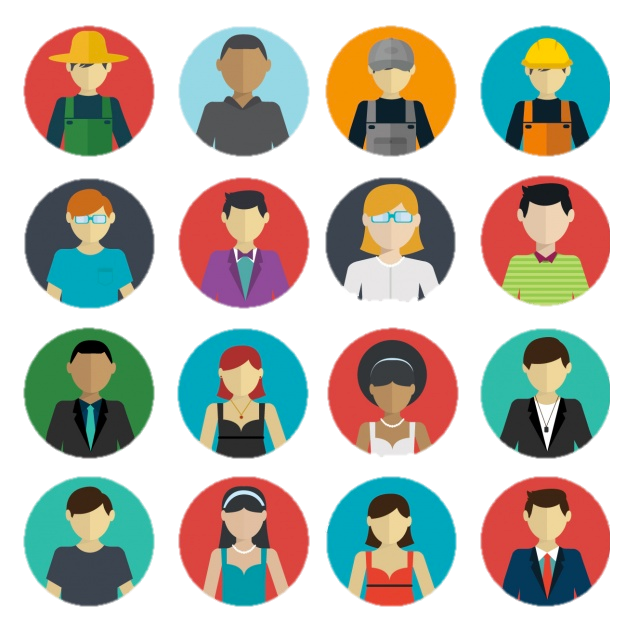 Operations
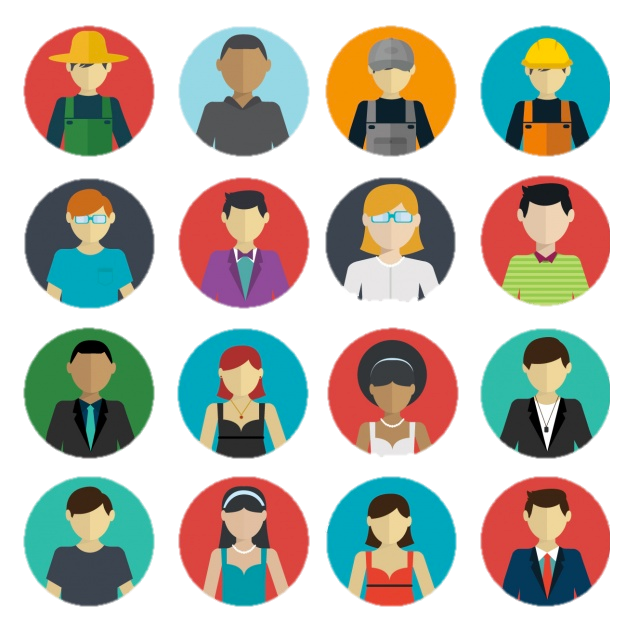 Legal
Vendors
HR
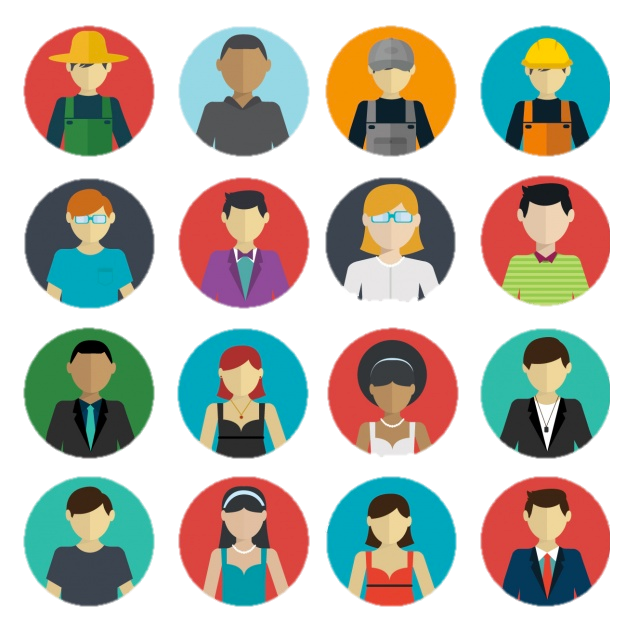 Concept
Cash
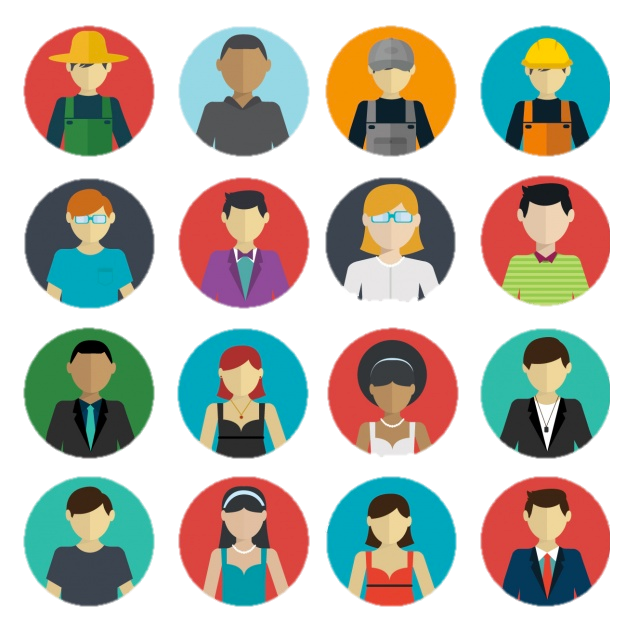 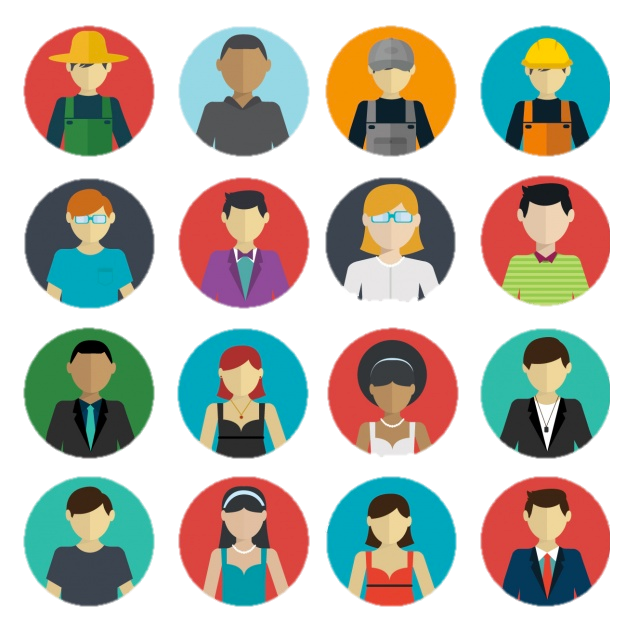 [Speaker Notes: The “RIGHT” way to do this is to take a narrow slice of the org and get everyone involved
BUT most people don’t do that and have to start somewhere before they can go everywhere]
Rey I want you to join me…we can bring a new order of waterfall to the galaxy
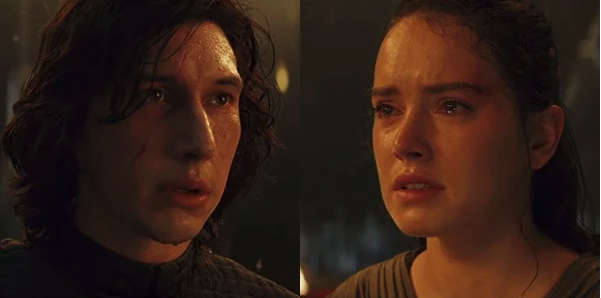 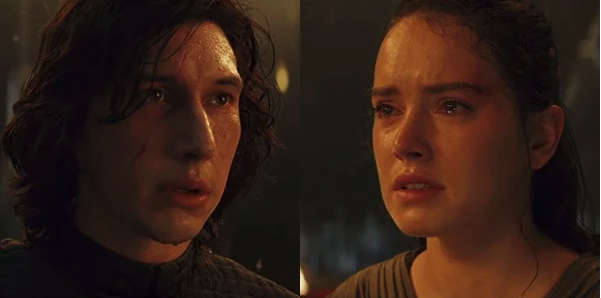 Don’t do this Kylo, you know where that leads, the decision has been made...we’re going agile
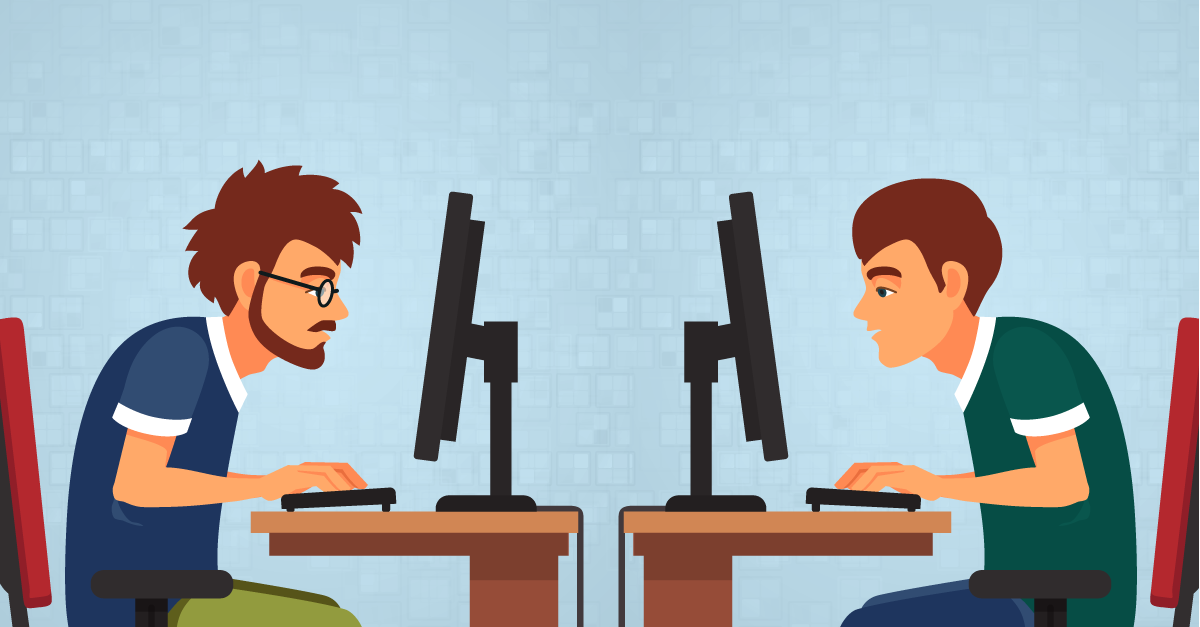 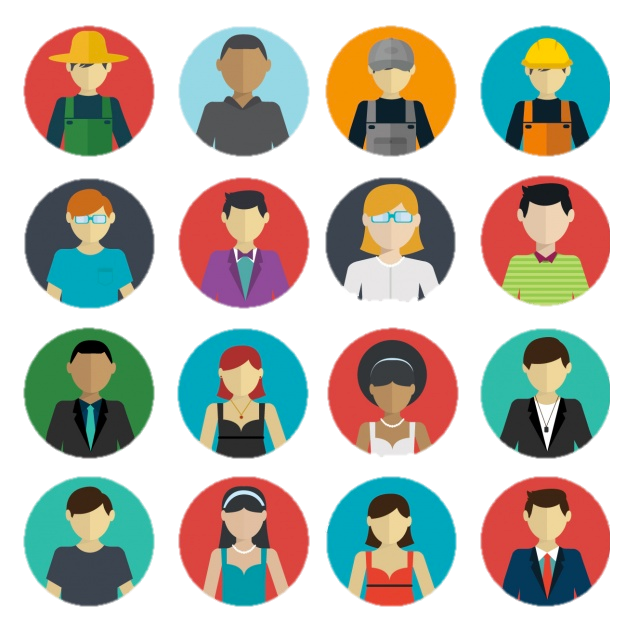 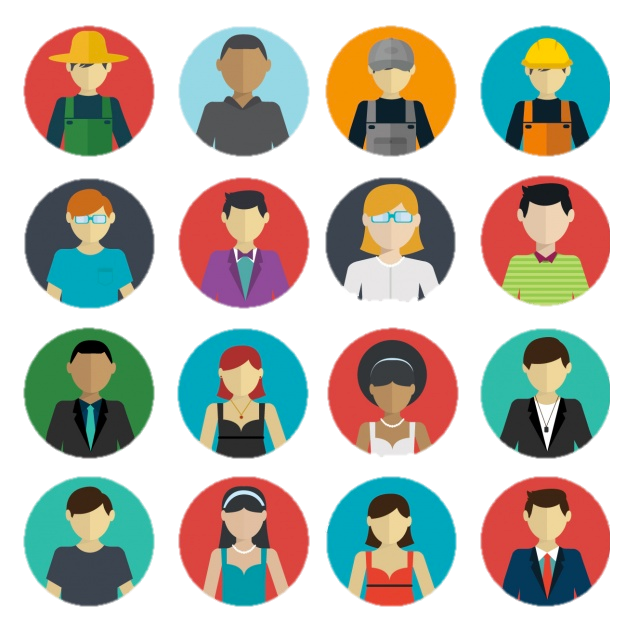 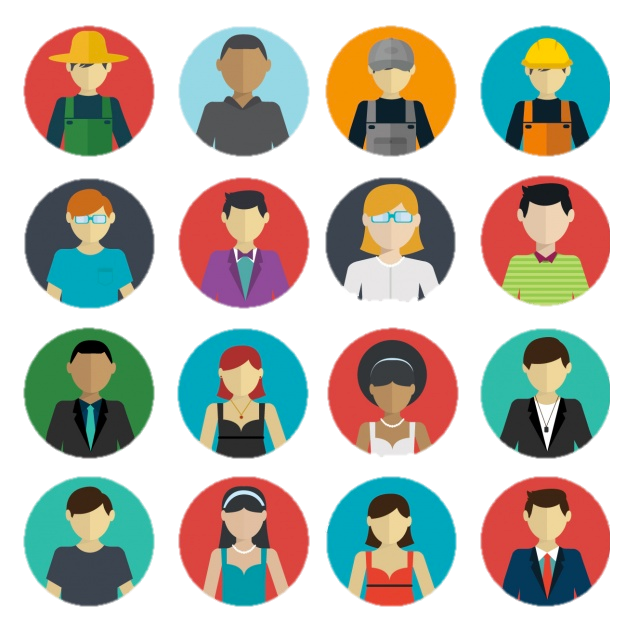 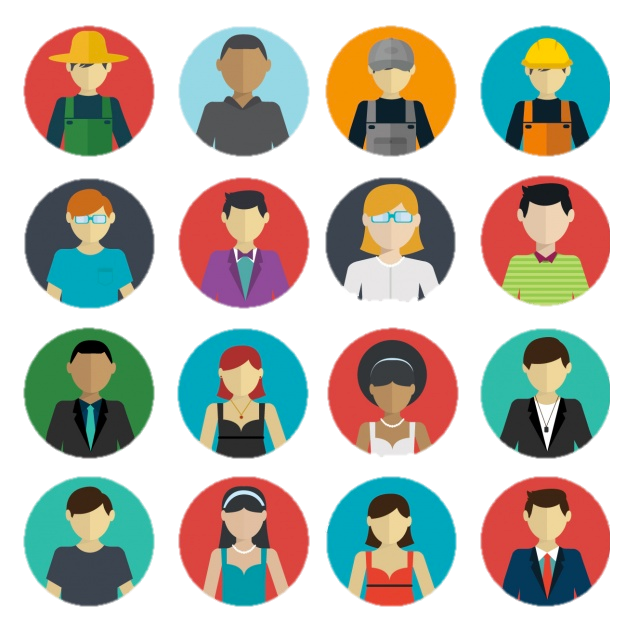 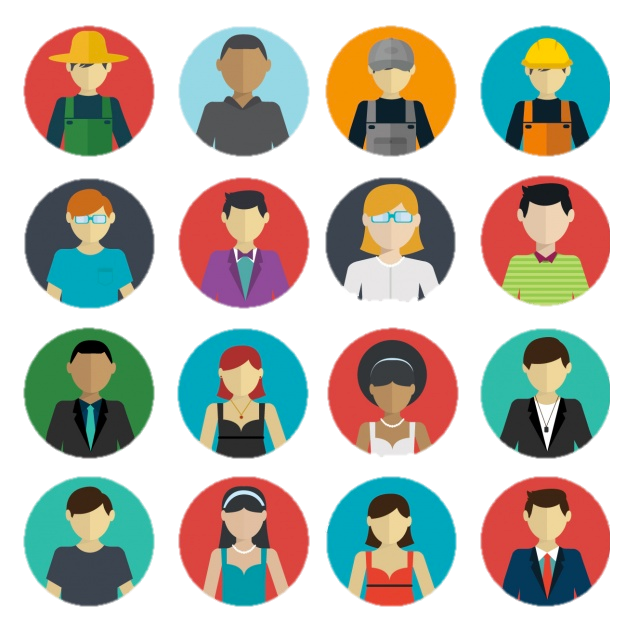 Software Dev
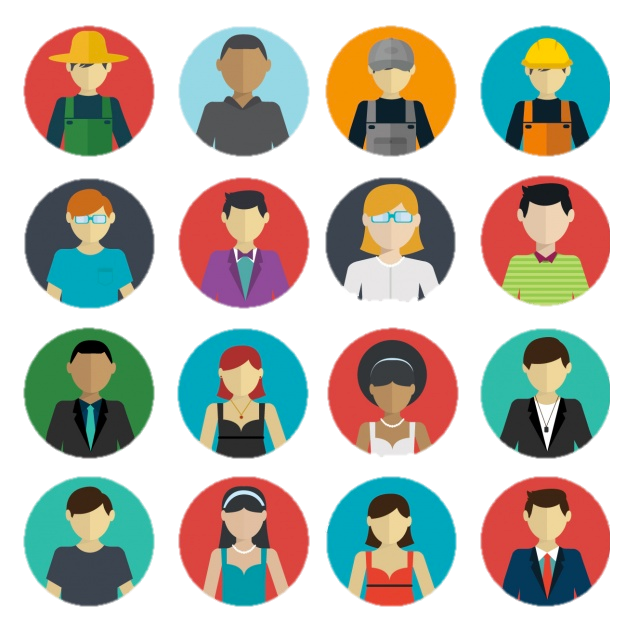 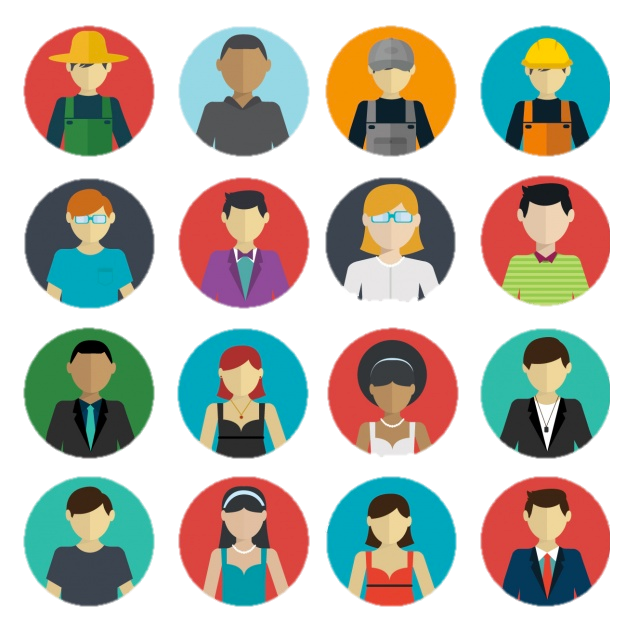 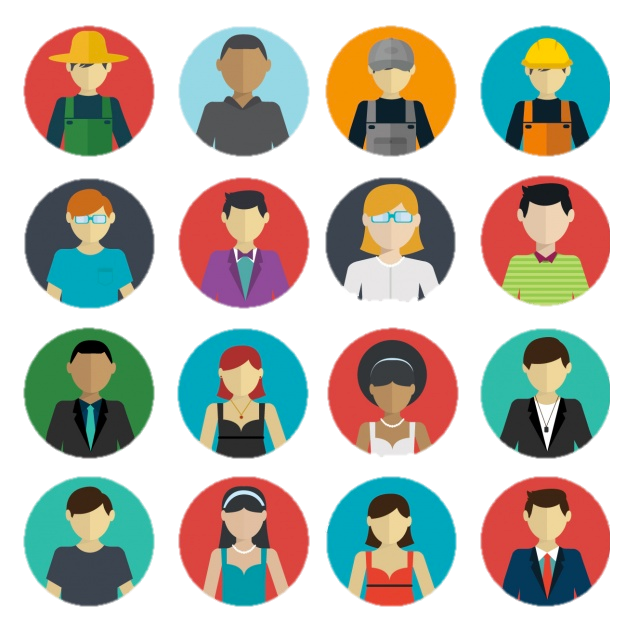 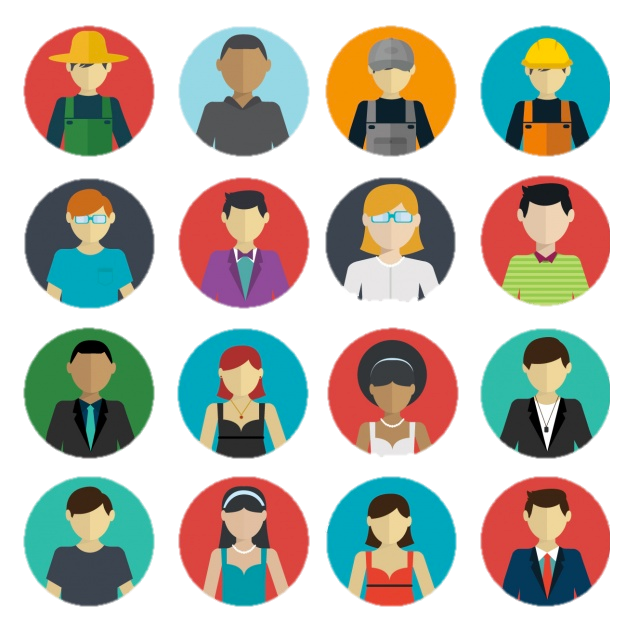 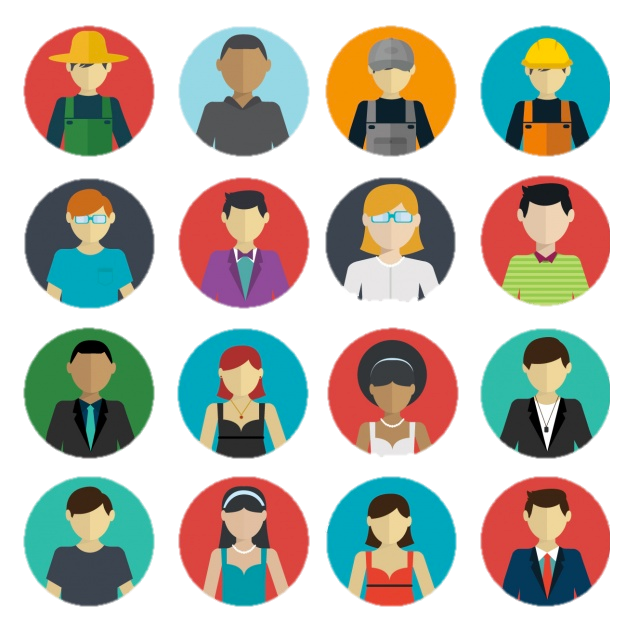 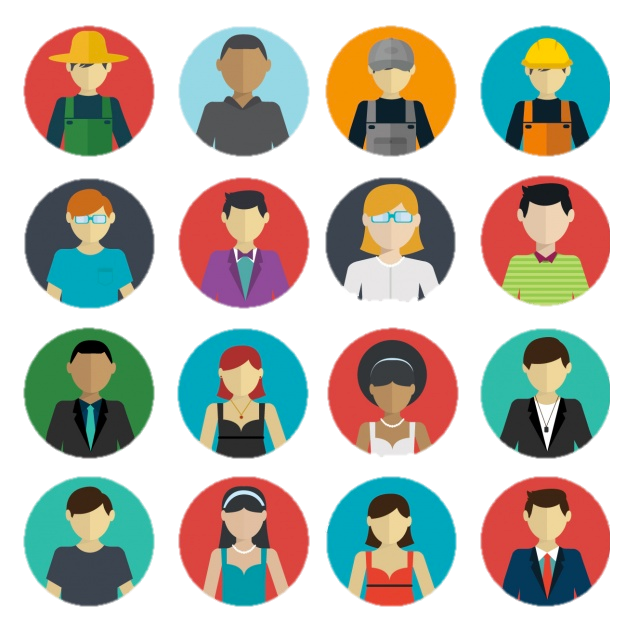 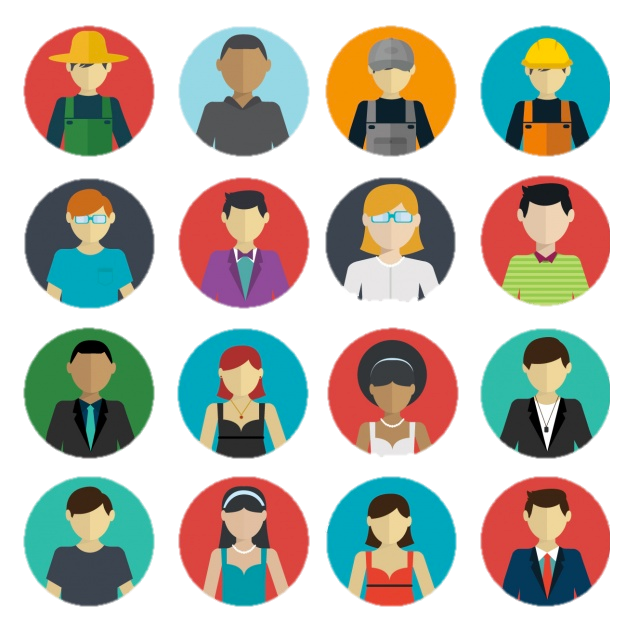 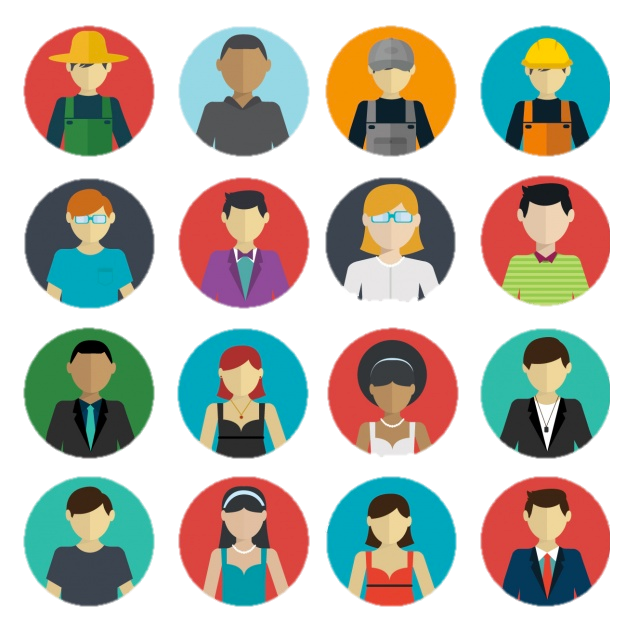 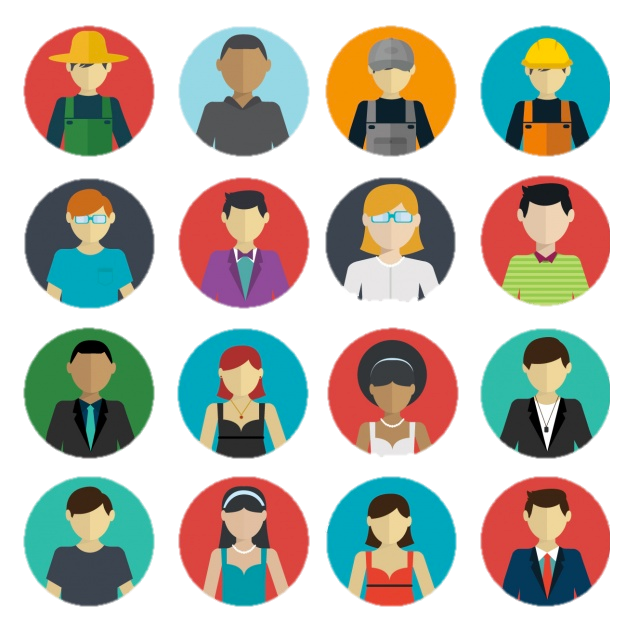 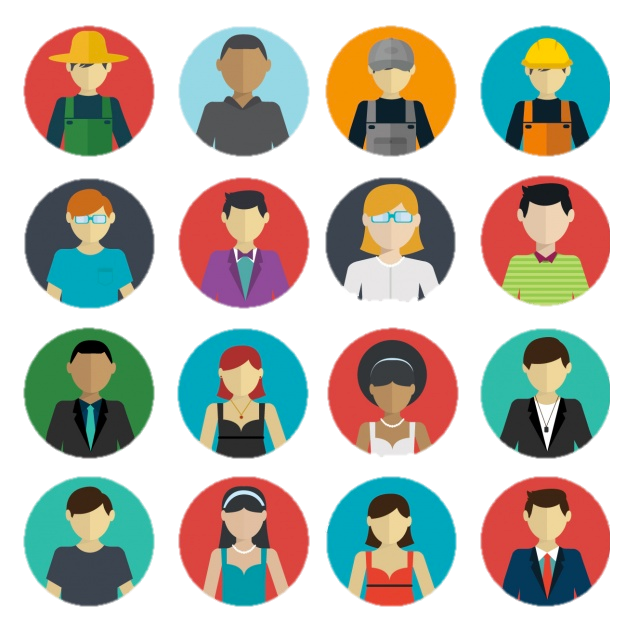 Concept
Cash
[Speaker Notes: The “RIGHT” way to do this is to take a narrow slice of the org and get everyone involved
BUT most people don’t do that and have to start somewhere before they can go everywhere]
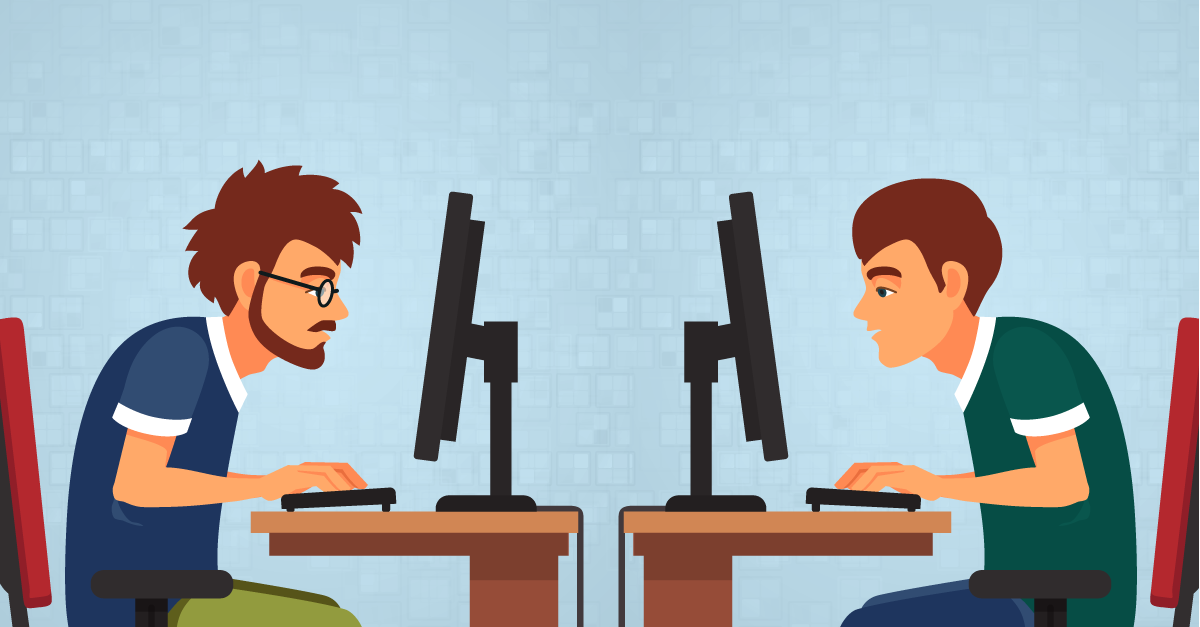 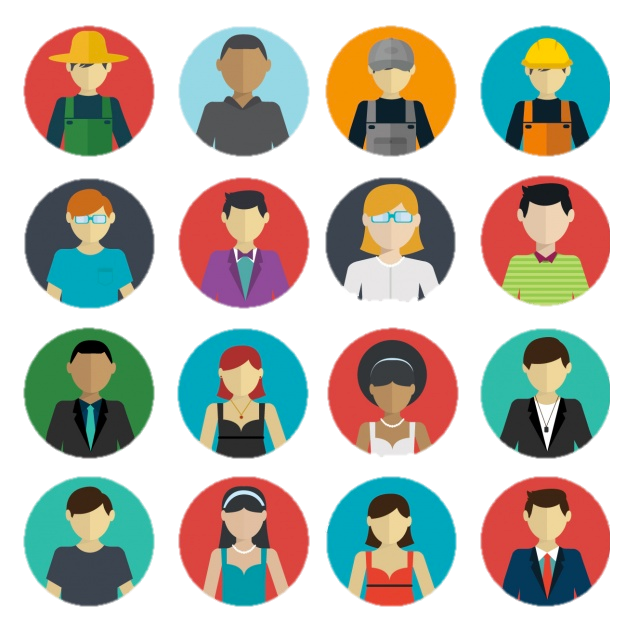 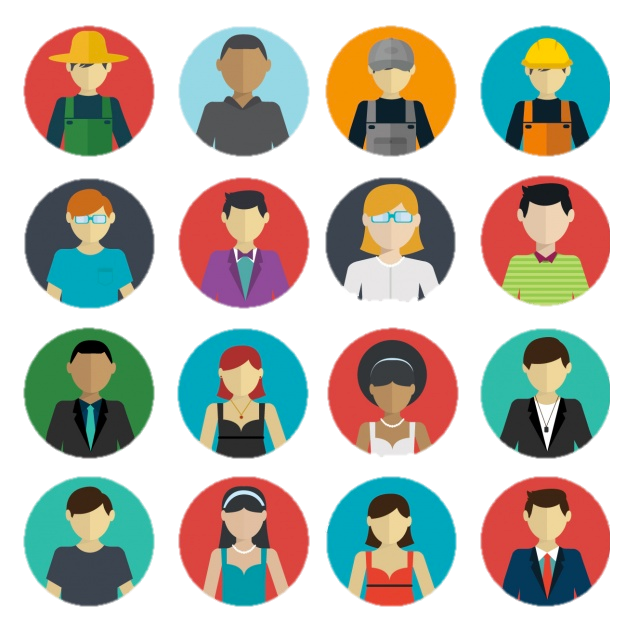 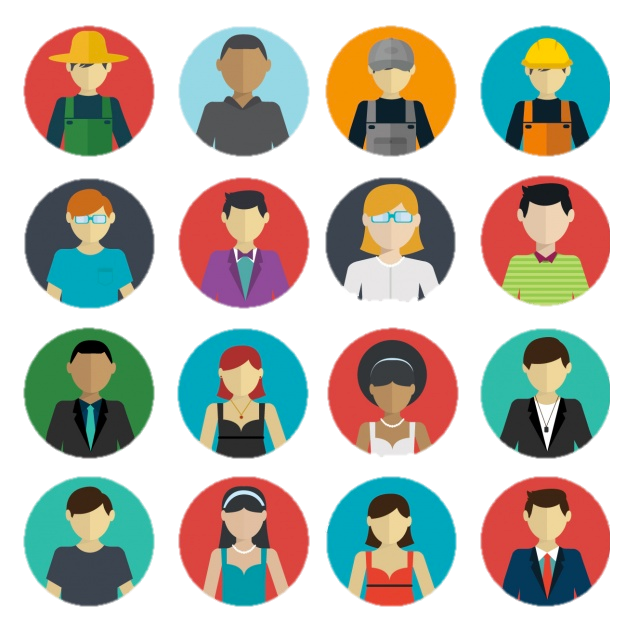 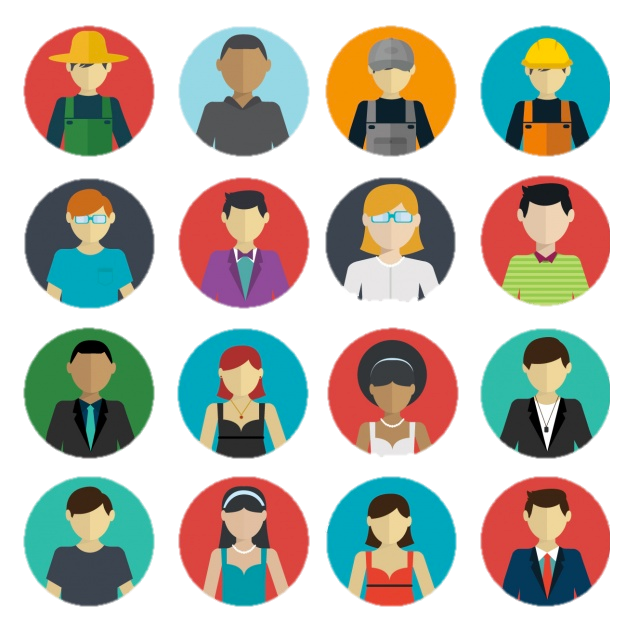 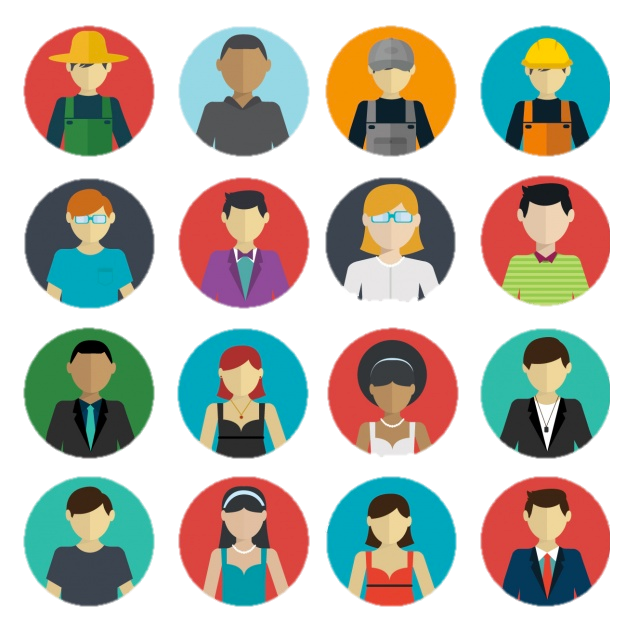 Software Dev
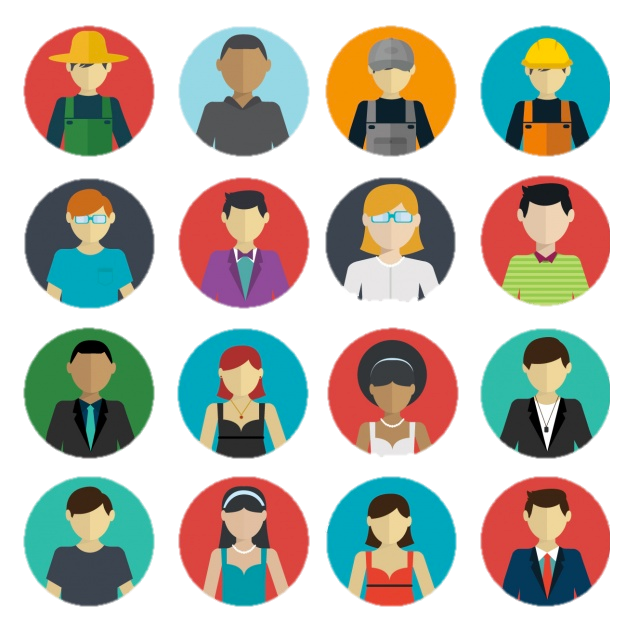 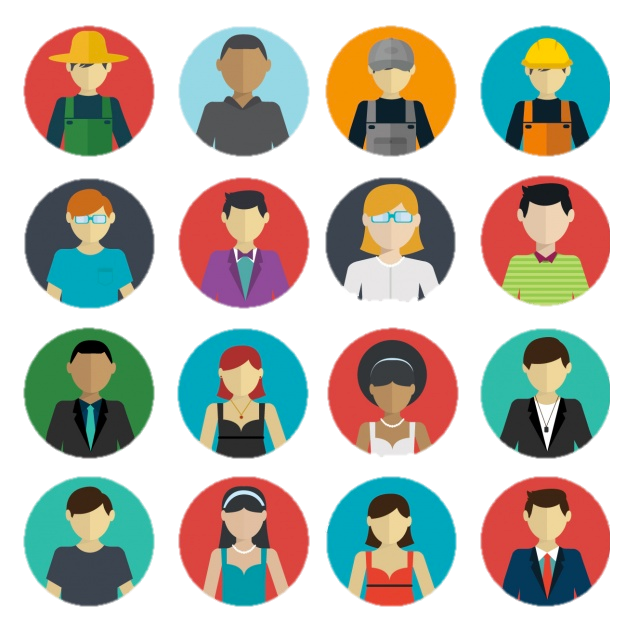 Product
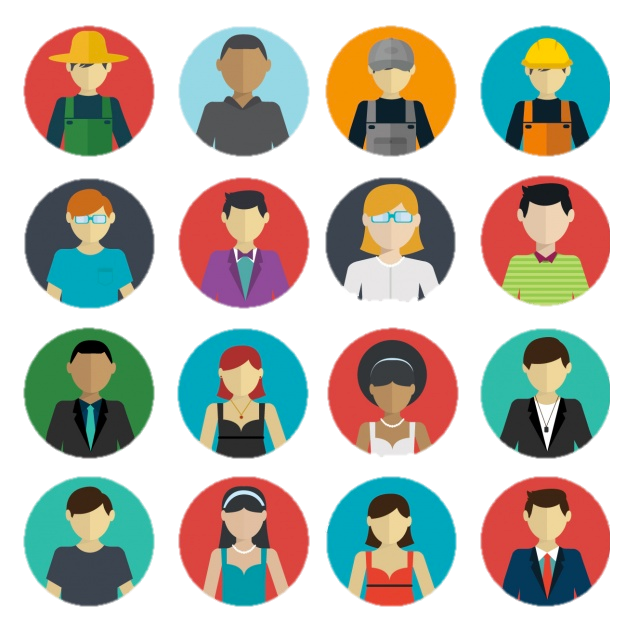 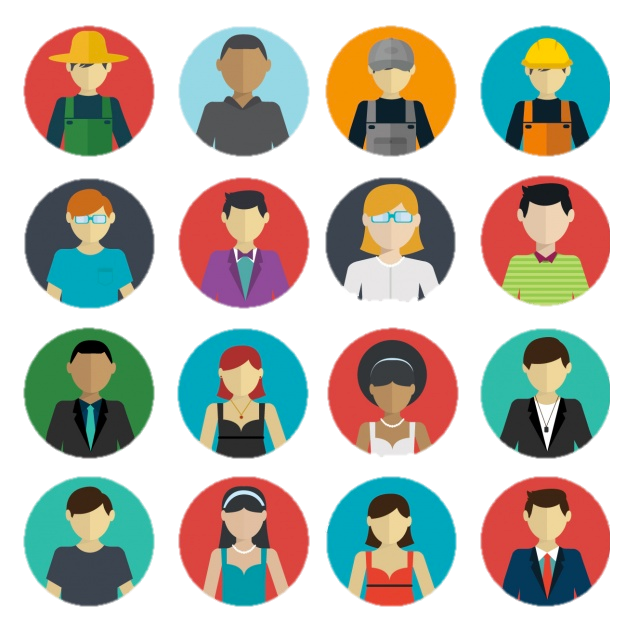 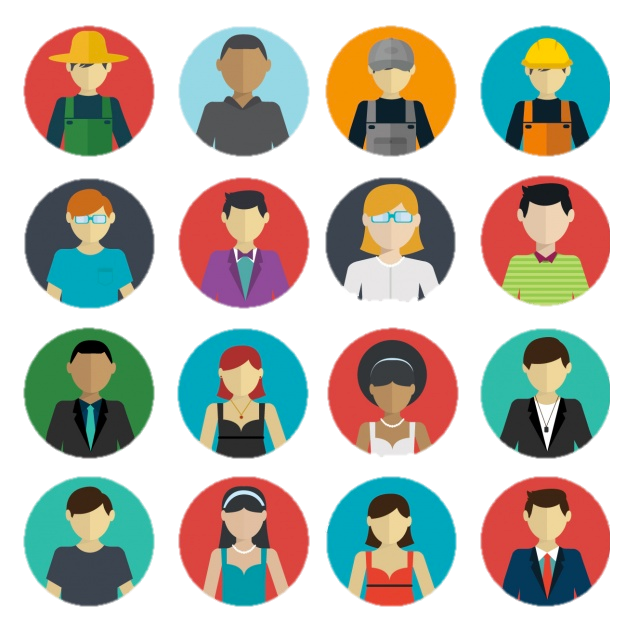 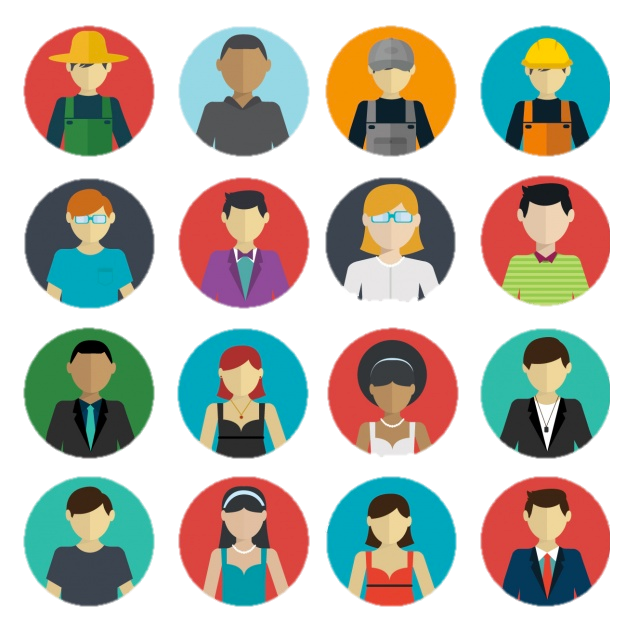 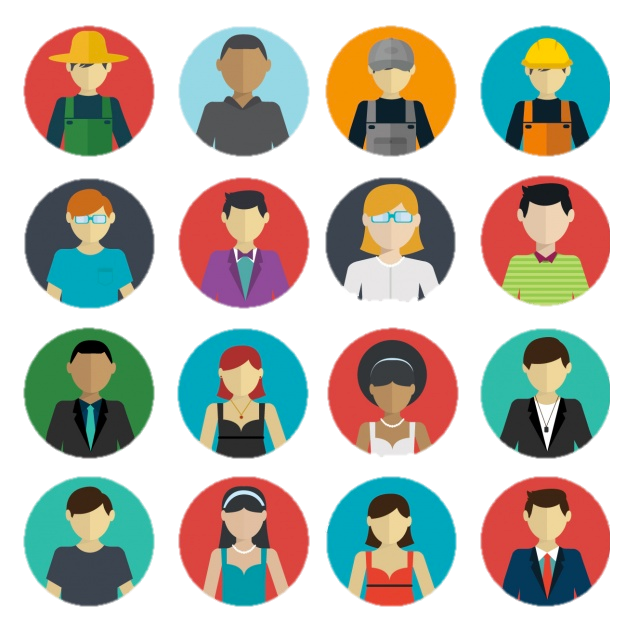 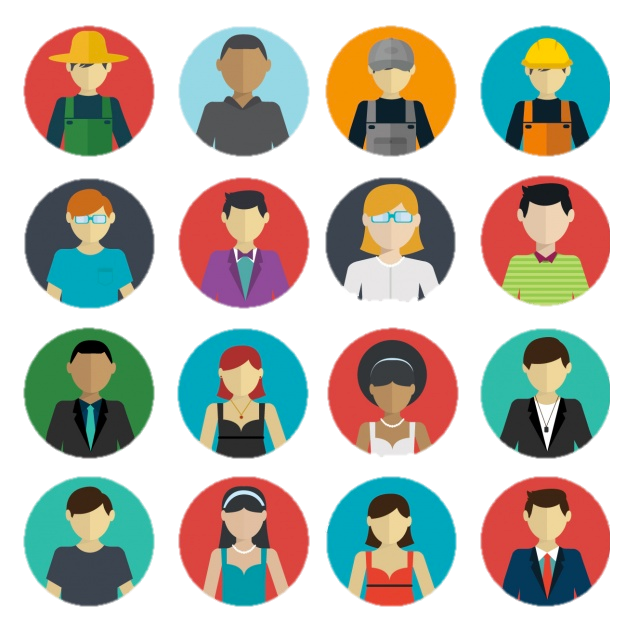 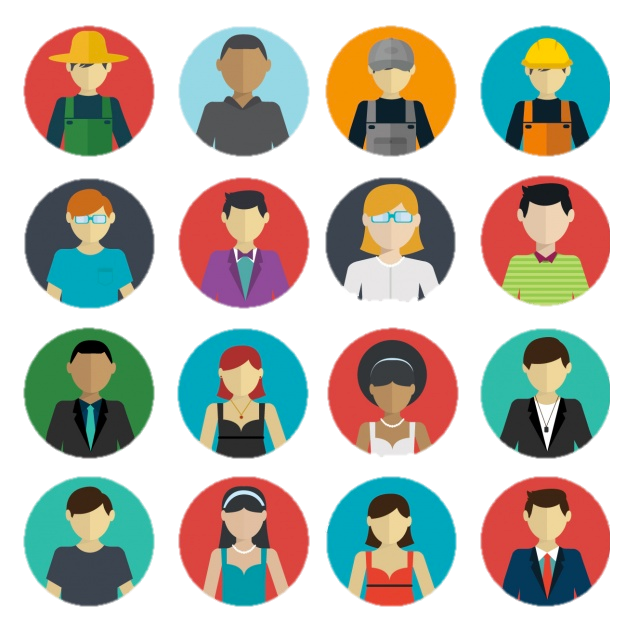 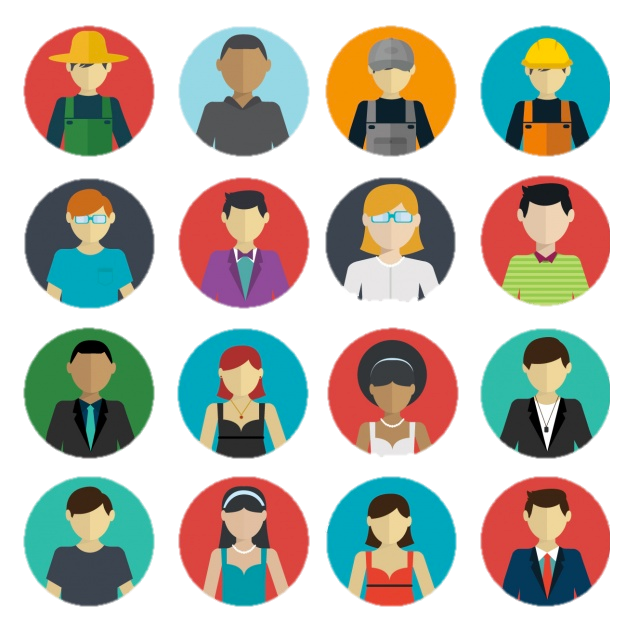 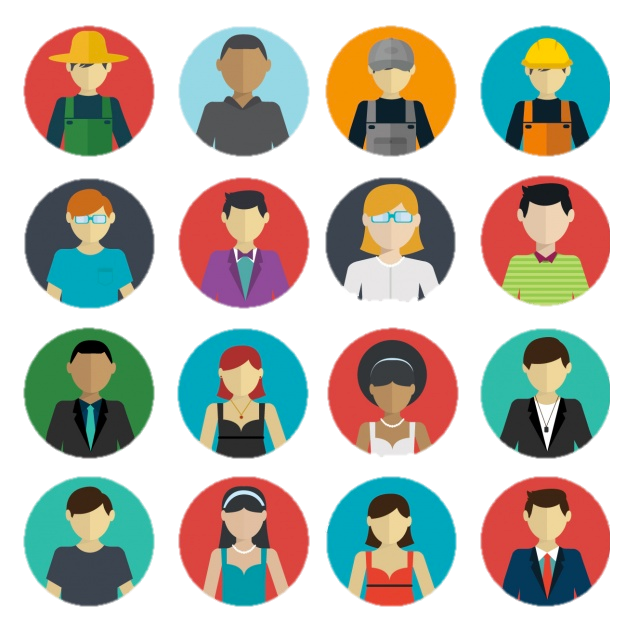 Concept
Cash
[Speaker Notes: Product realizes they can’t do PRD/MRD documents and dump them over the fence, they’ve gotta get connected to the dev org]
Early steps
IT sees some wins, gets more transparent
When they trust capacity limitations Product begins to prioritize
Still not getting significant speed to cash
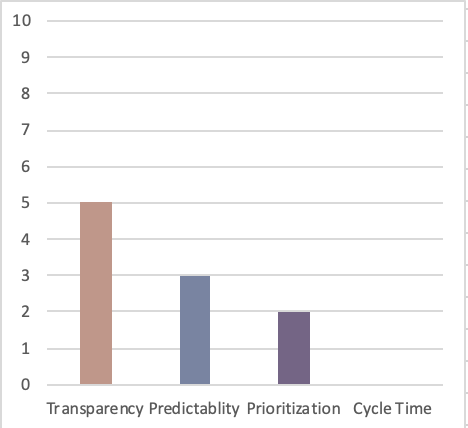 Key Focus – Make work visible
[Speaker Notes: Lot’s of agile transformations die here
Leadership say’s “It didn’t work” or Leadership transitions before change takes hold]
PMO
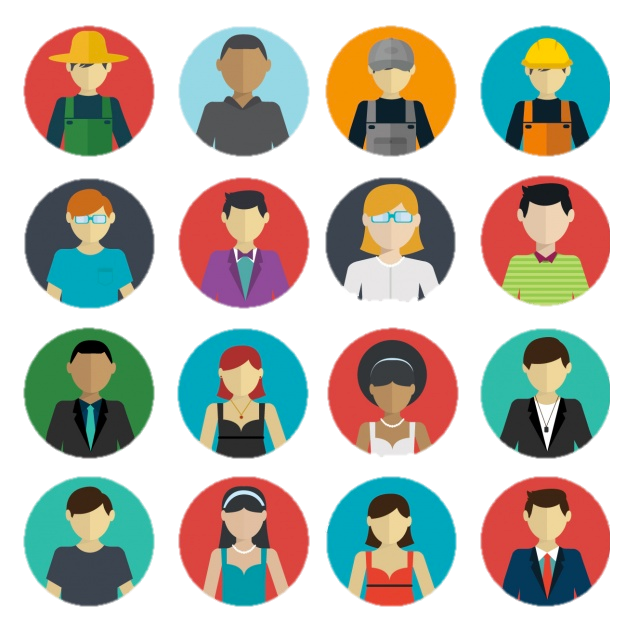 Sr. Leaders
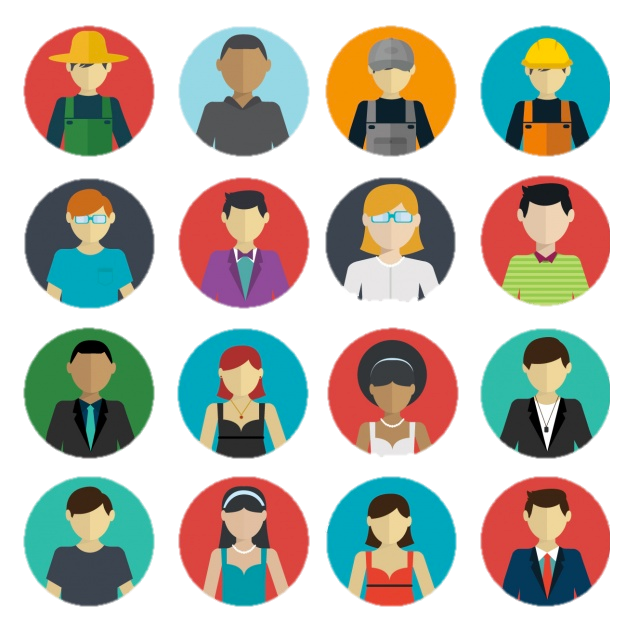 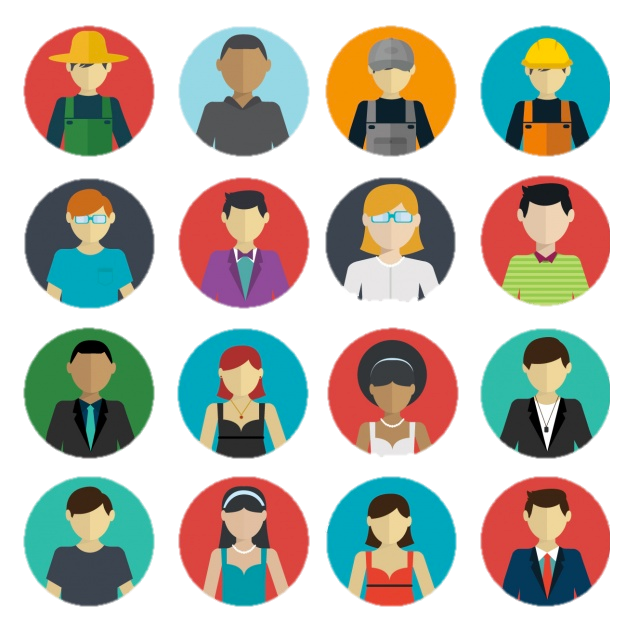 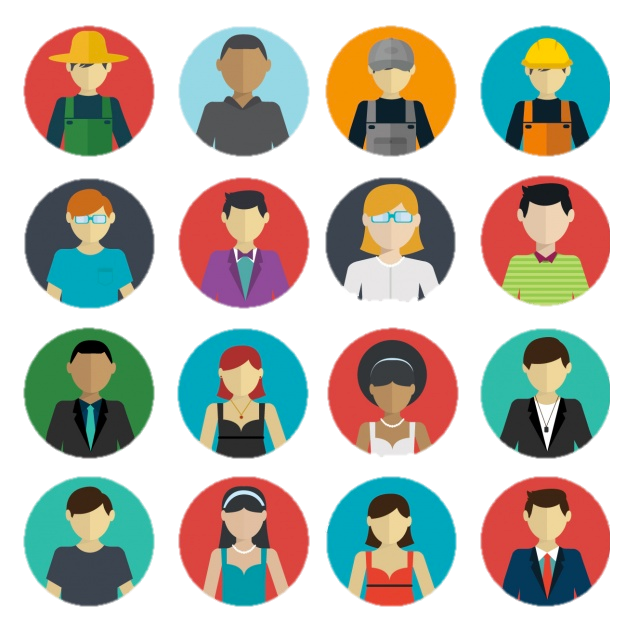 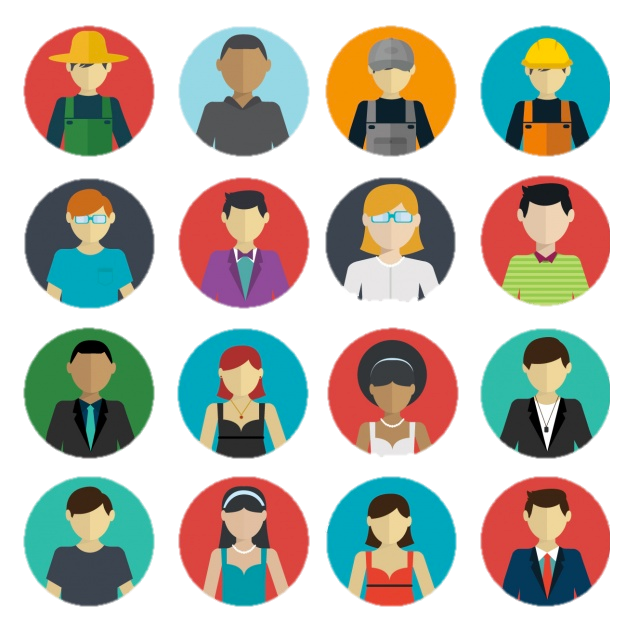 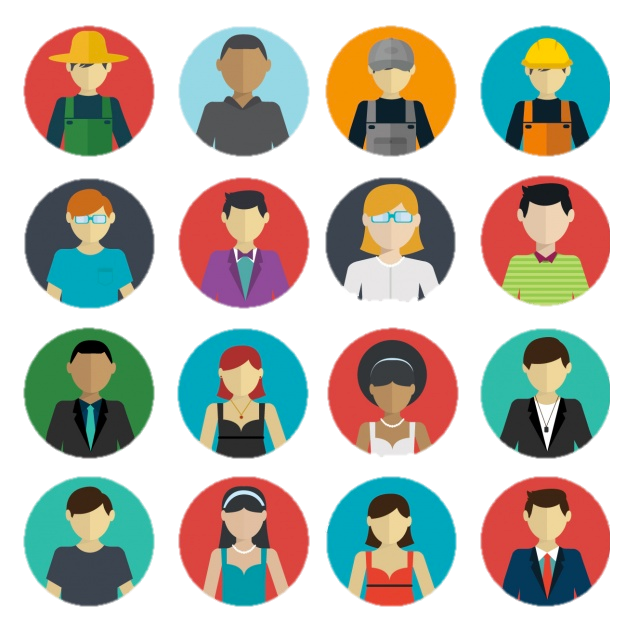 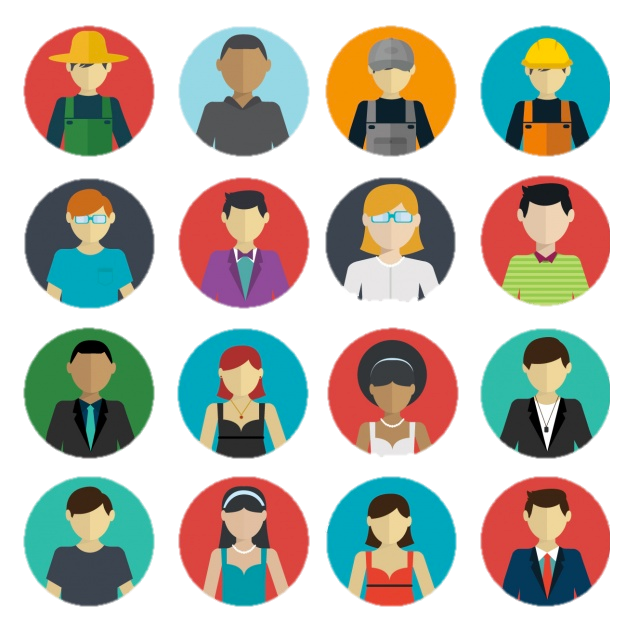 Software Dev
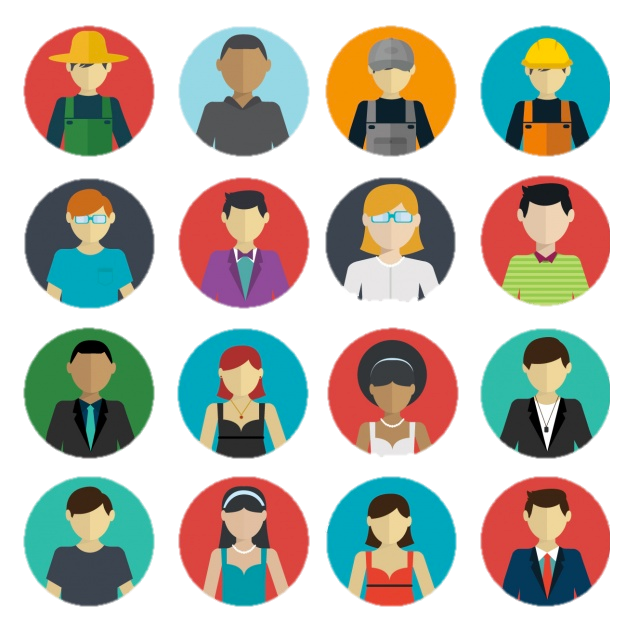 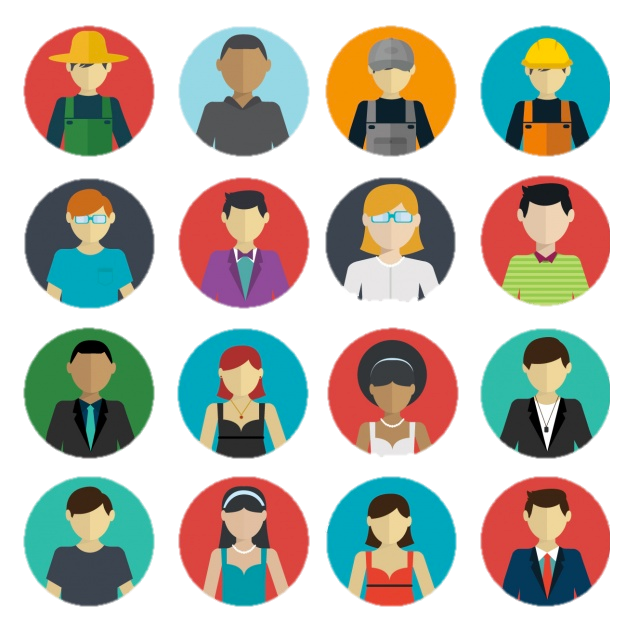 Product
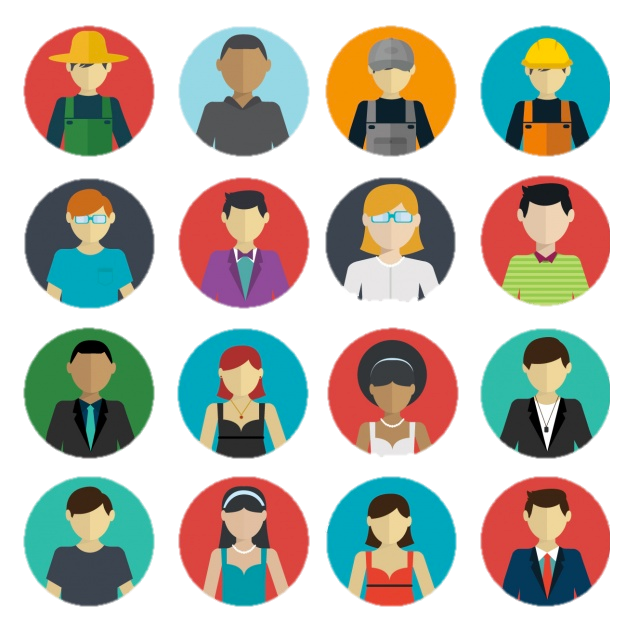 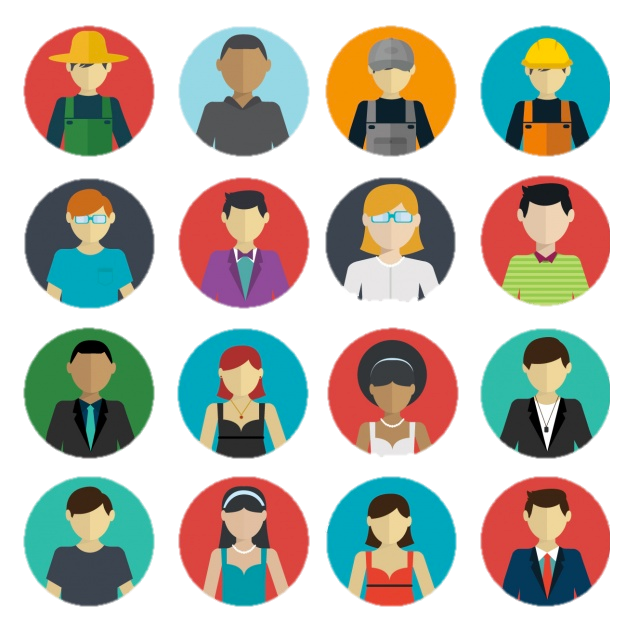 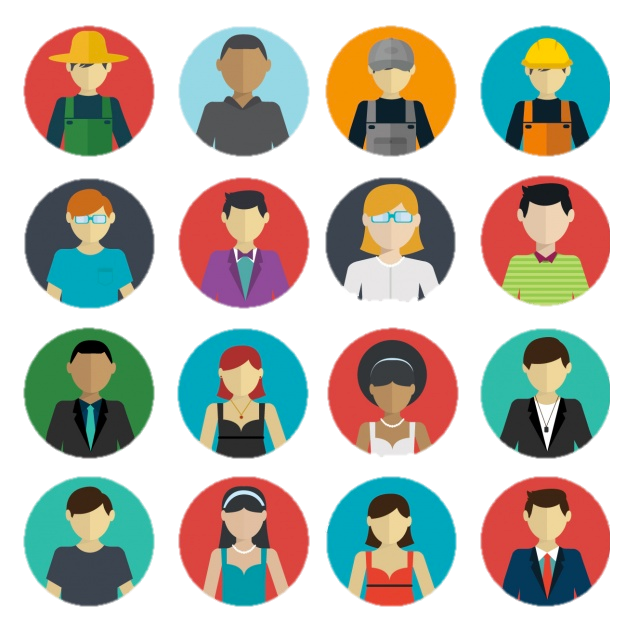 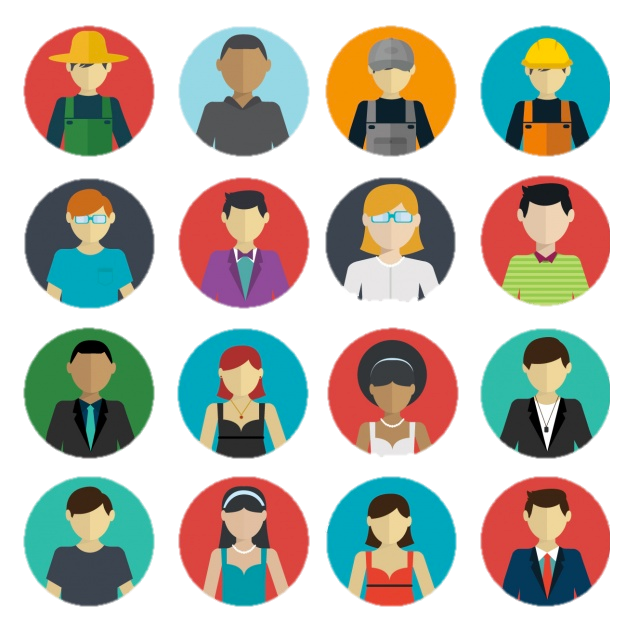 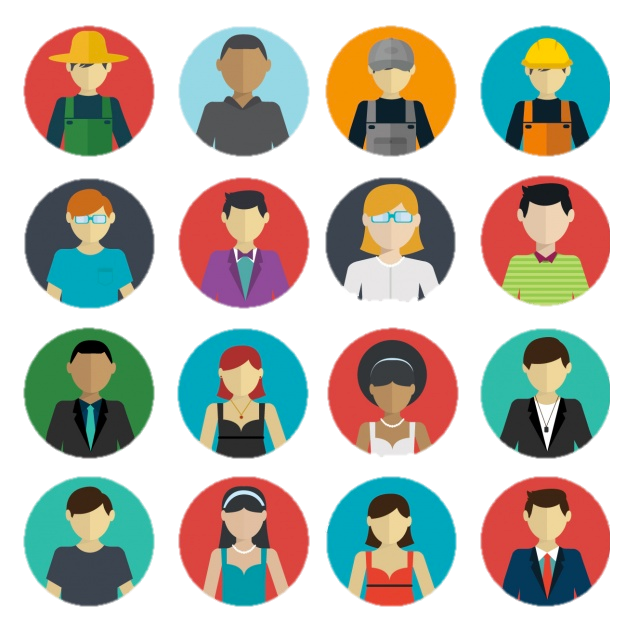 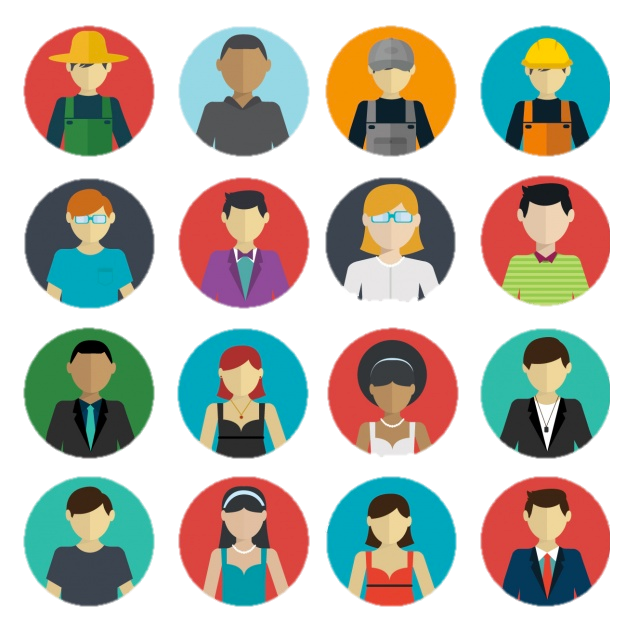 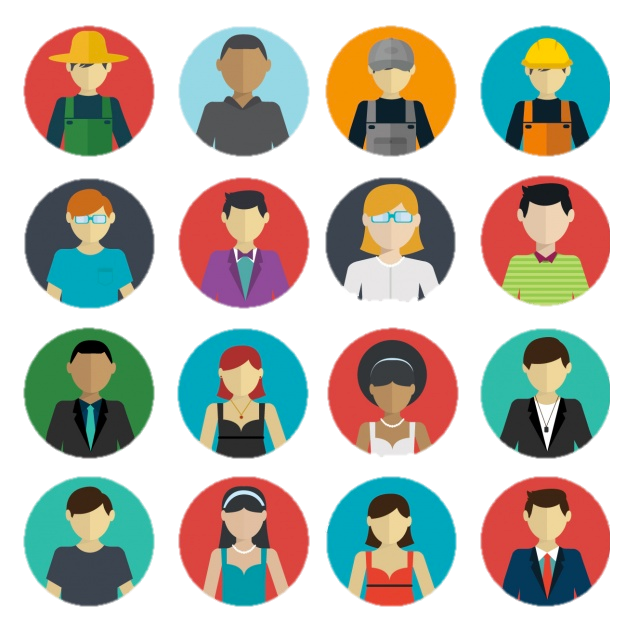 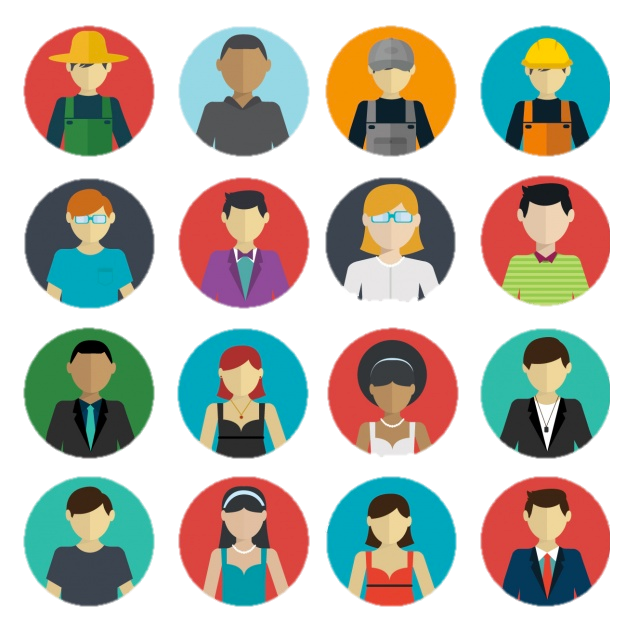 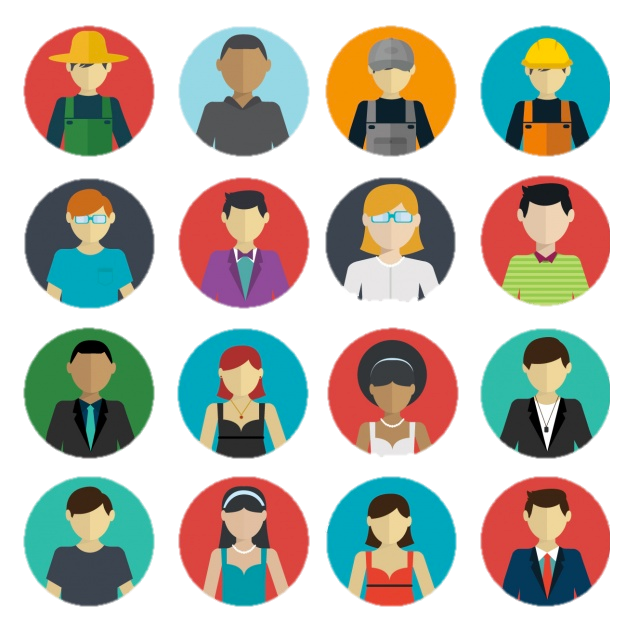 Finance
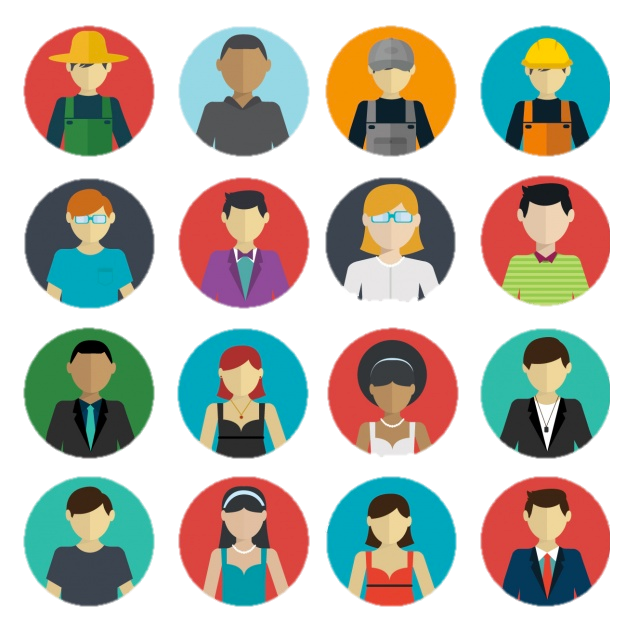 HR
Concept
Cash
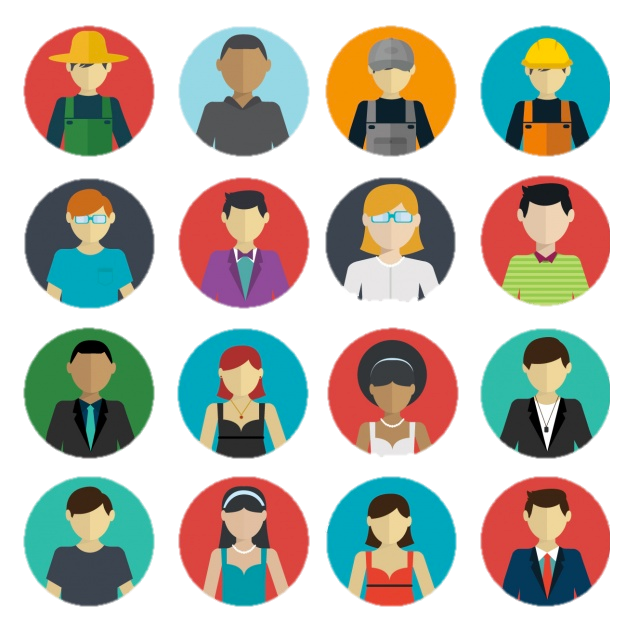 [Speaker Notes: Finance – Funding Change….also cap story pts
SLT – Bigger than they thought, tighter engagement and more delegation
HR – New job titles, don’t mix ‘em!
PMO – Stop tracking budget do manage portfolio investments and prioritization]
Beginning to grow in understanding
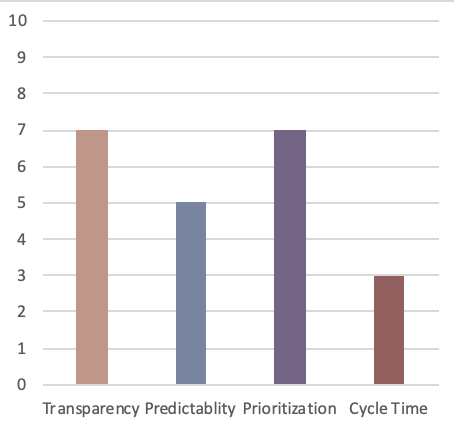 Begin to fund teams instead of scope this accelerates speed to cash
Visit hiring practices
Still lacking key areas
Key Focus : Limit WIP
[Speaker Notes: This may take years but if you can get here usually things take hold and can mature]
PMO
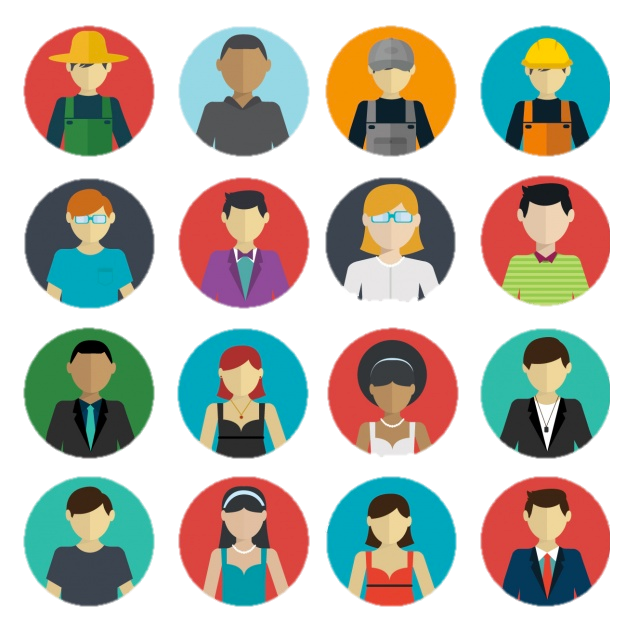 Sr. Leaders
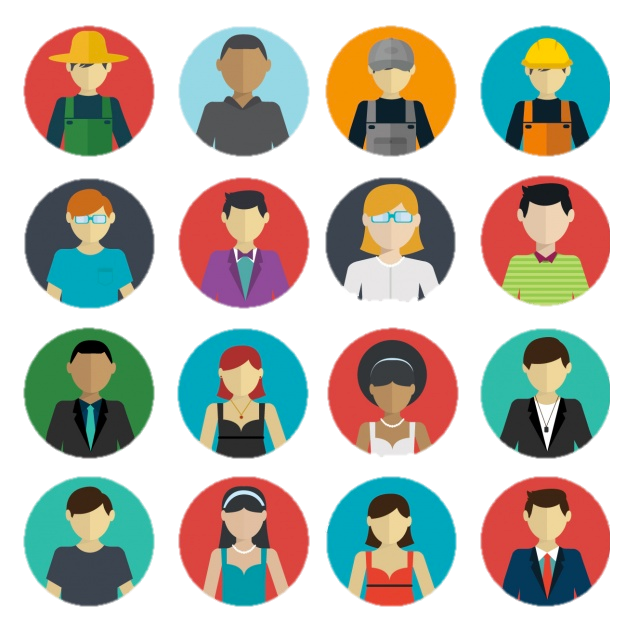 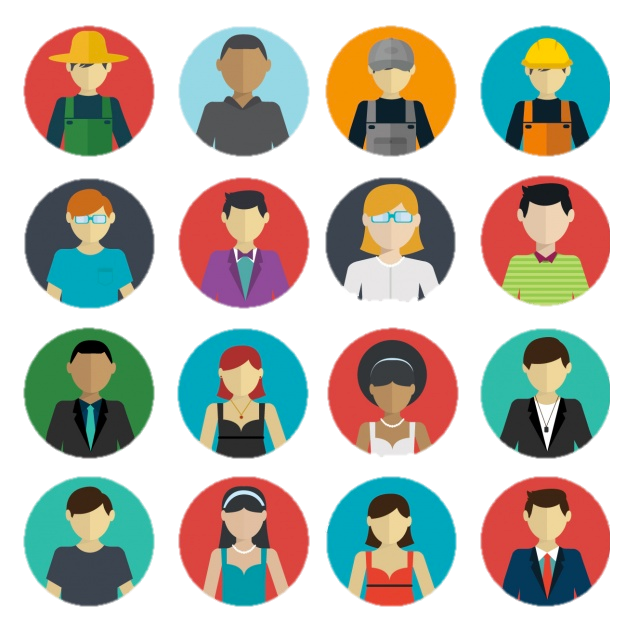 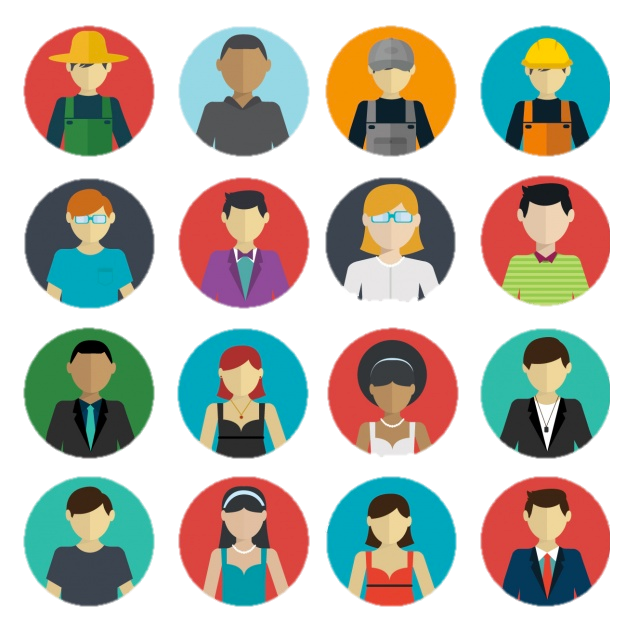 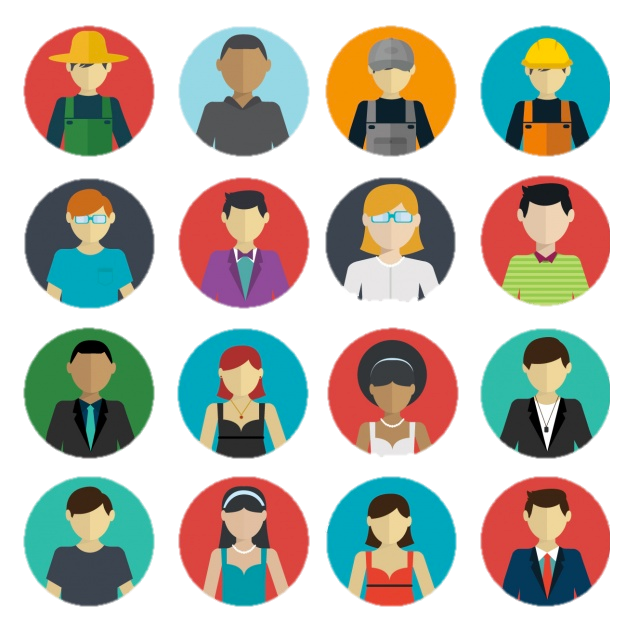 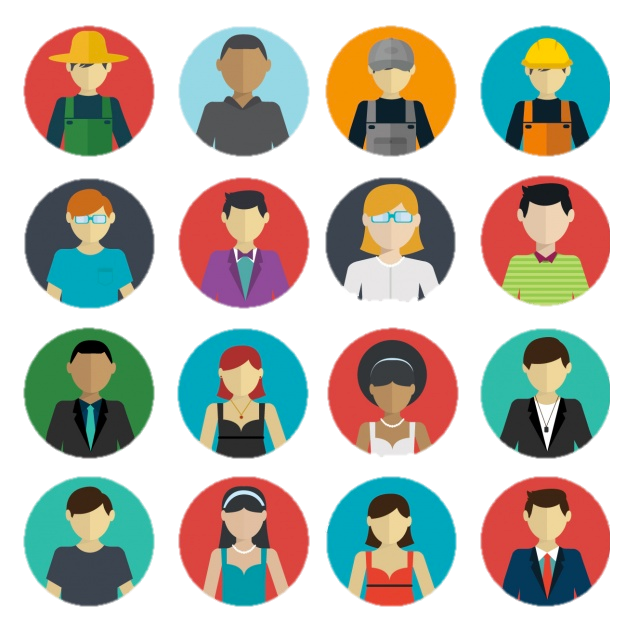 Security
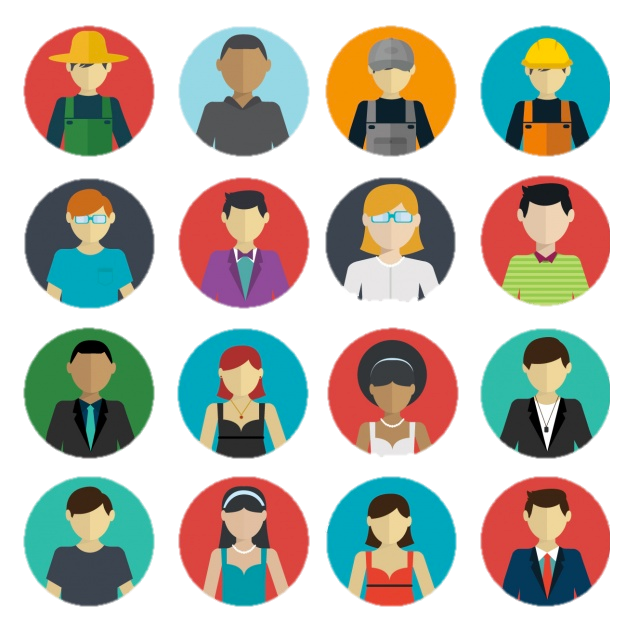 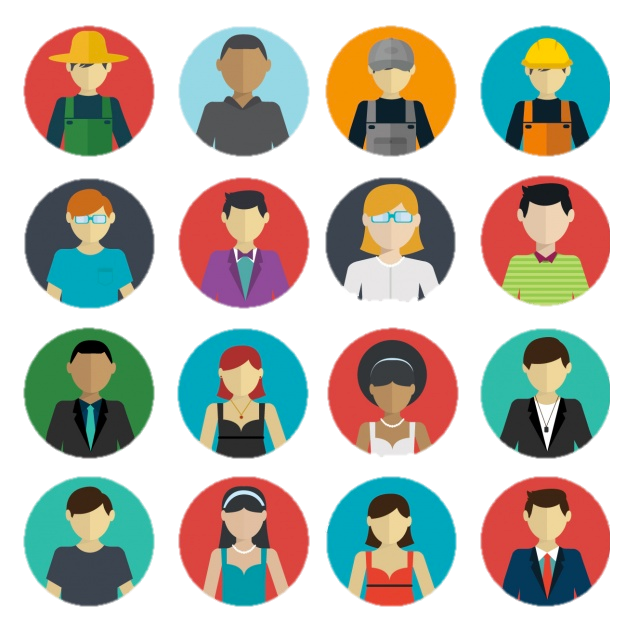 Software Dev
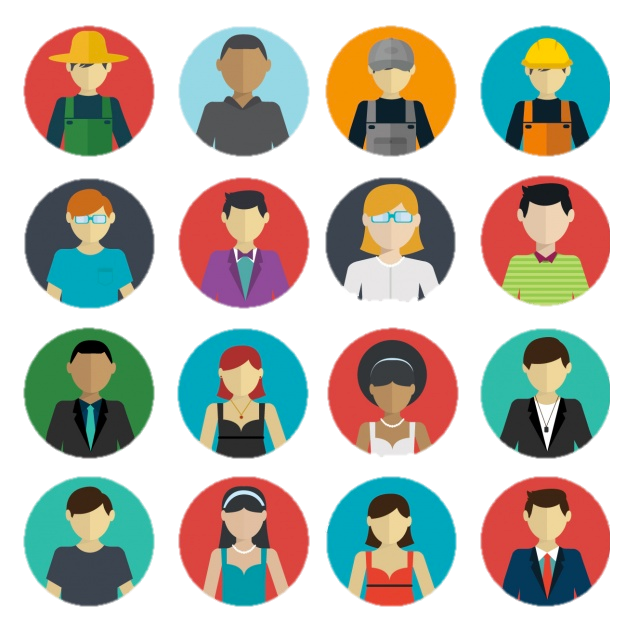 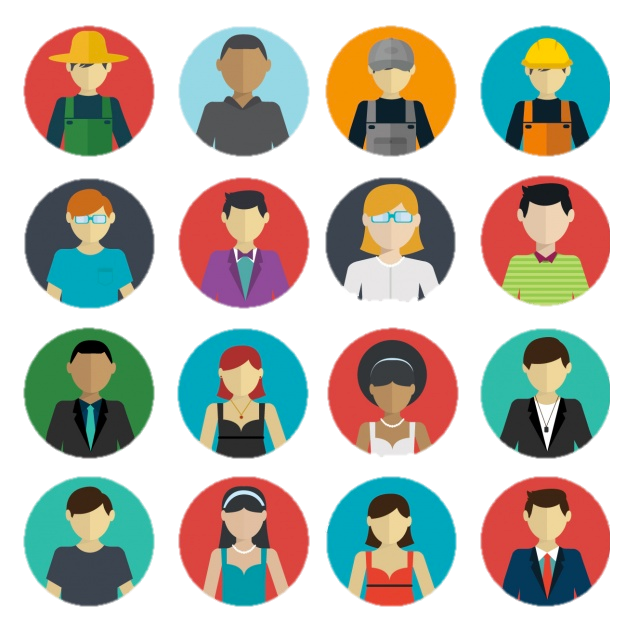 Sales
Product
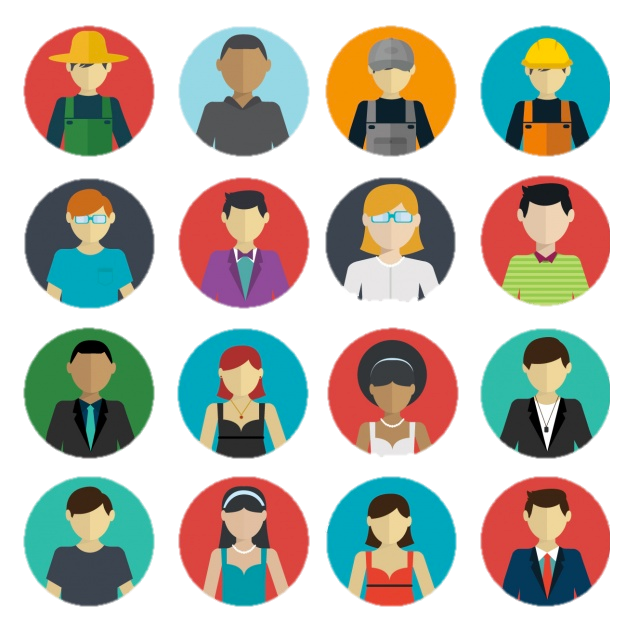 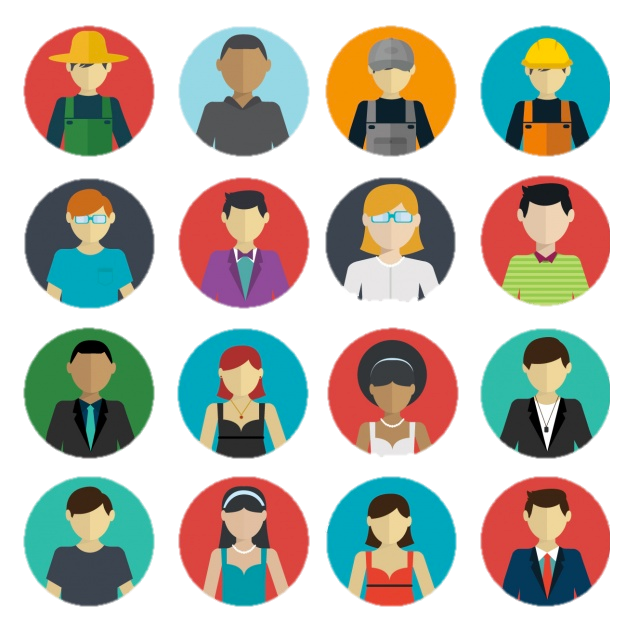 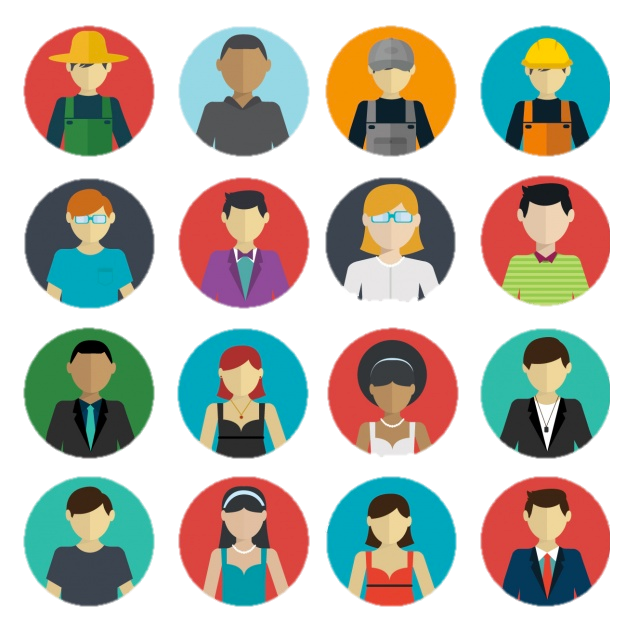 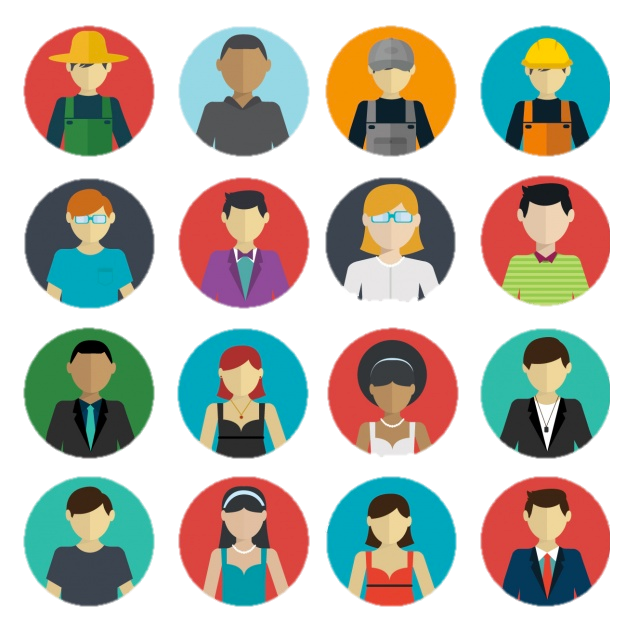 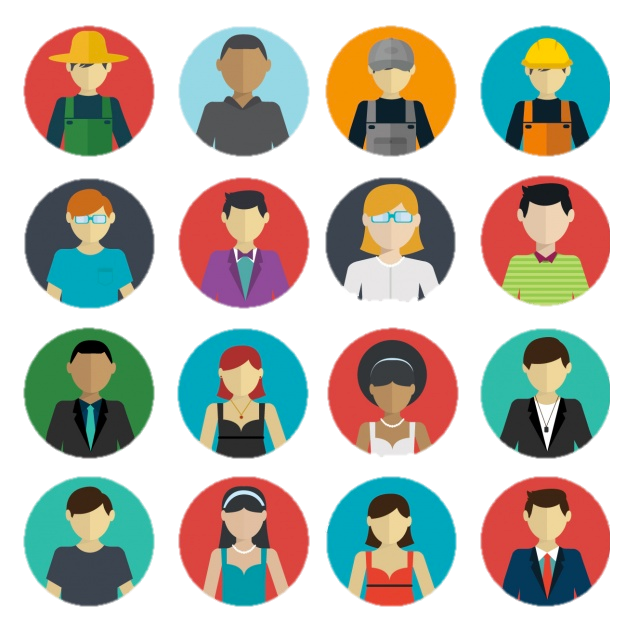 Marketing
Data/Analytics
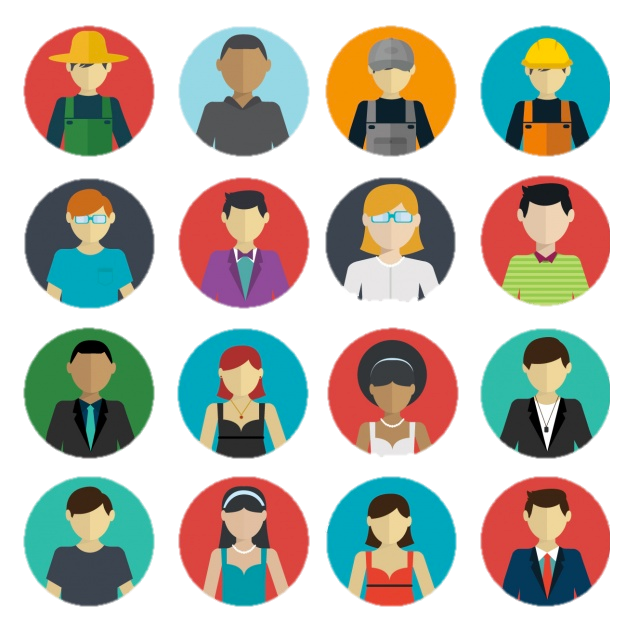 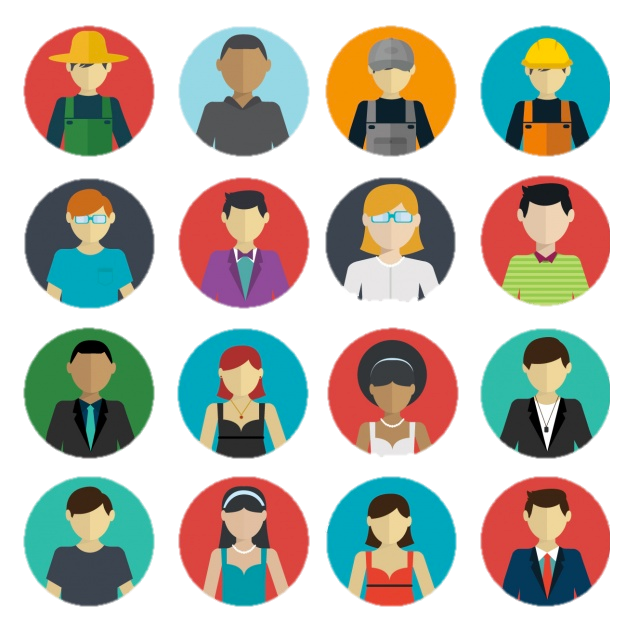 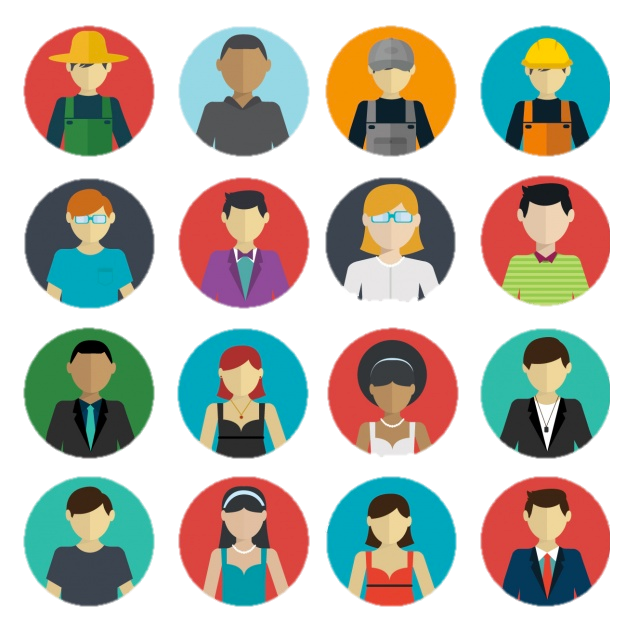 Infrastructure
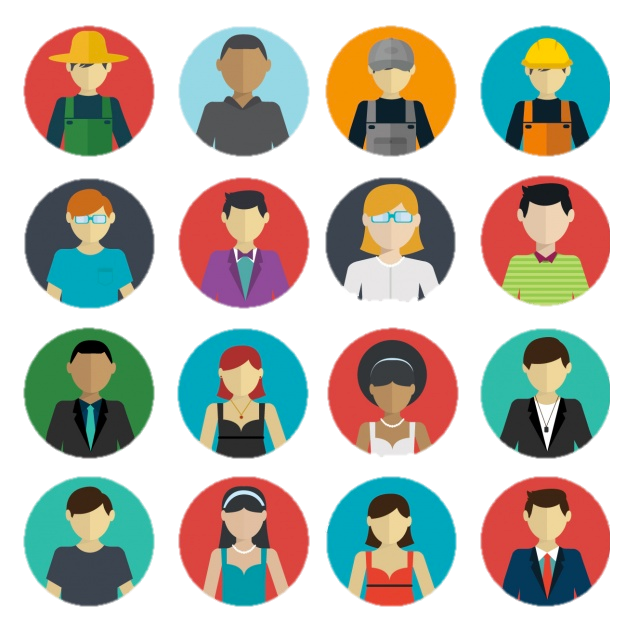 Hardware Dev
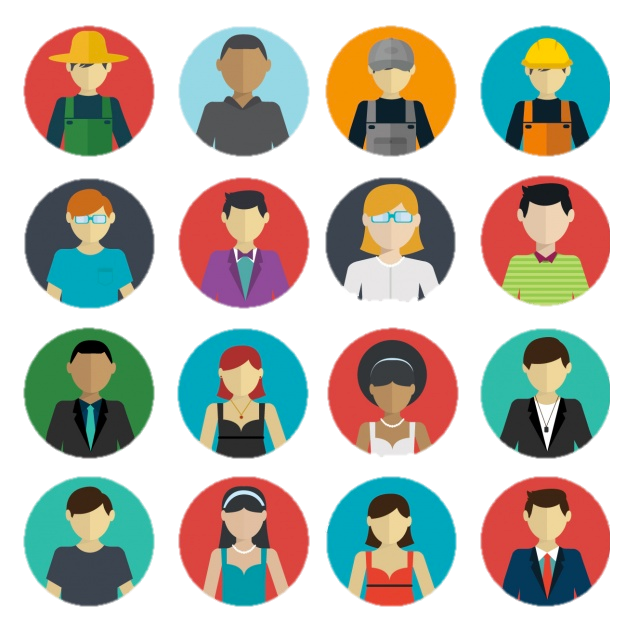 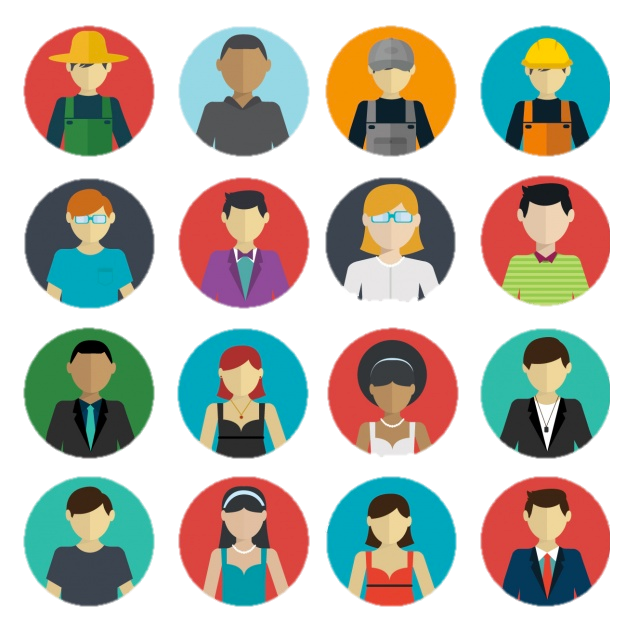 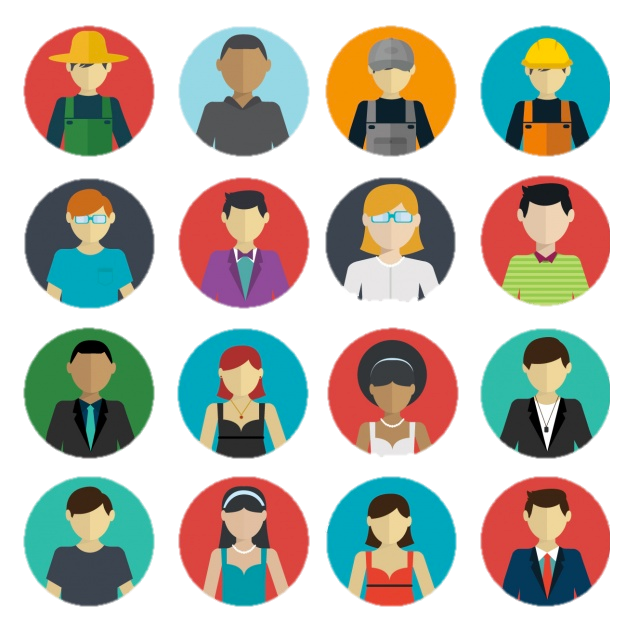 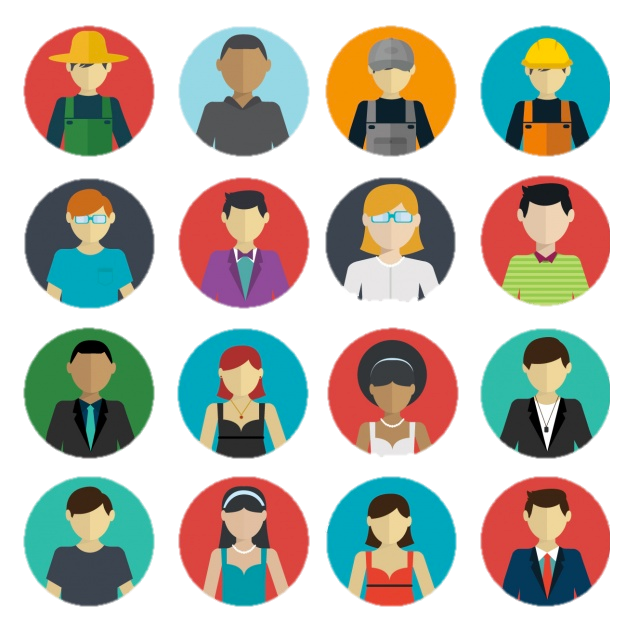 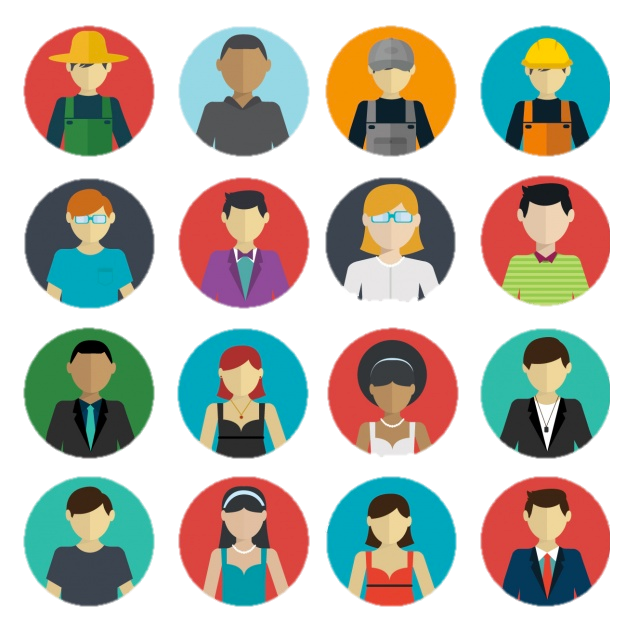 Finance
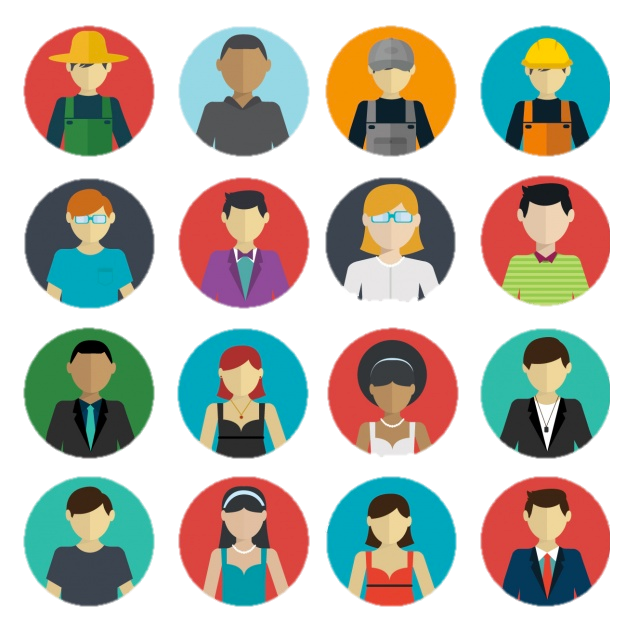 Operations
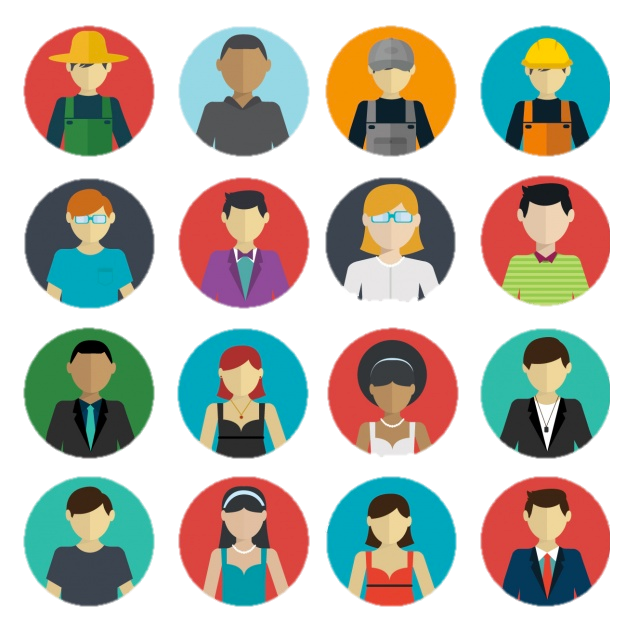 HR
Concept
Cash
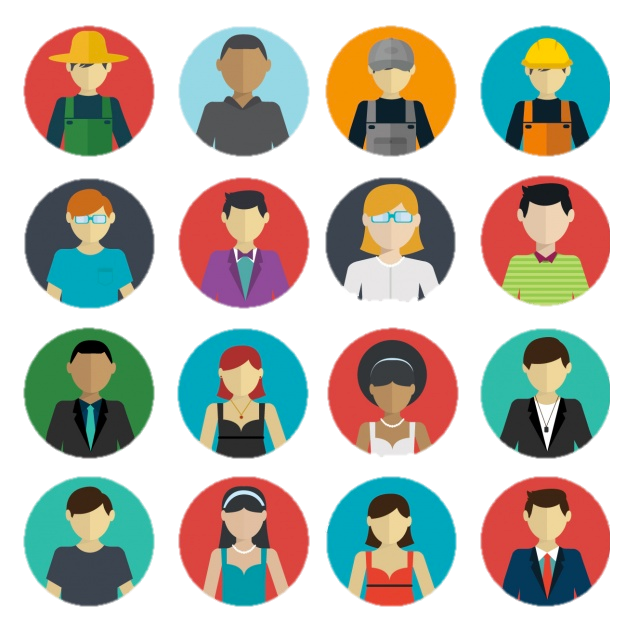 [Speaker Notes: Infra- move to the cloud, this should be much easier as orgs mature
Biz ops/IT Ops
Security iterates with team instead of batch reviews
Sales adjusts to more frequent deliveries also gets closer to customer and partners with Product]
Building on Success
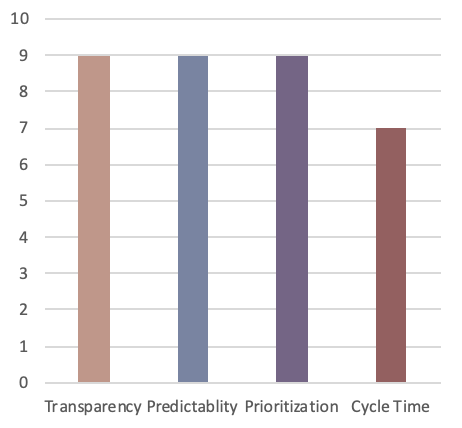 Other areas begin to join in and see benefits
Reorganize around value
Expand ALM ecosystem
Key Action – Optimize full Value Stream
[Speaker Notes: At this stage the organization is getting significant wins
Usually by this time engineering has embraced devops and speed to production is dramatically reduced]
PMO
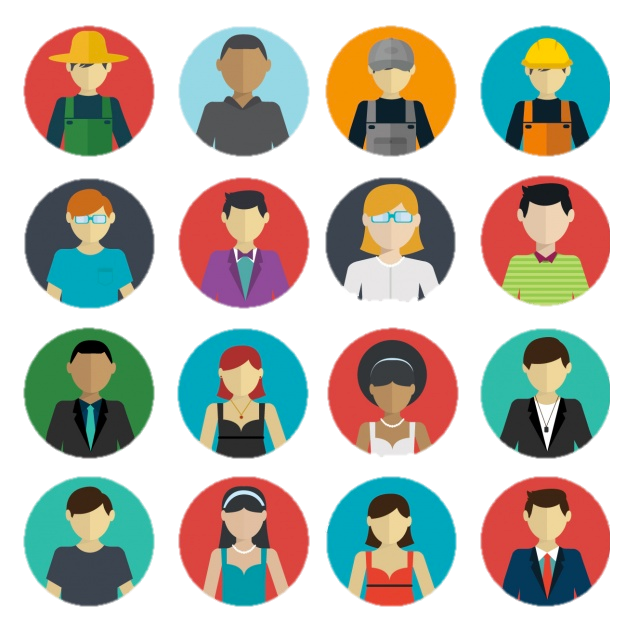 Sr. Leaders
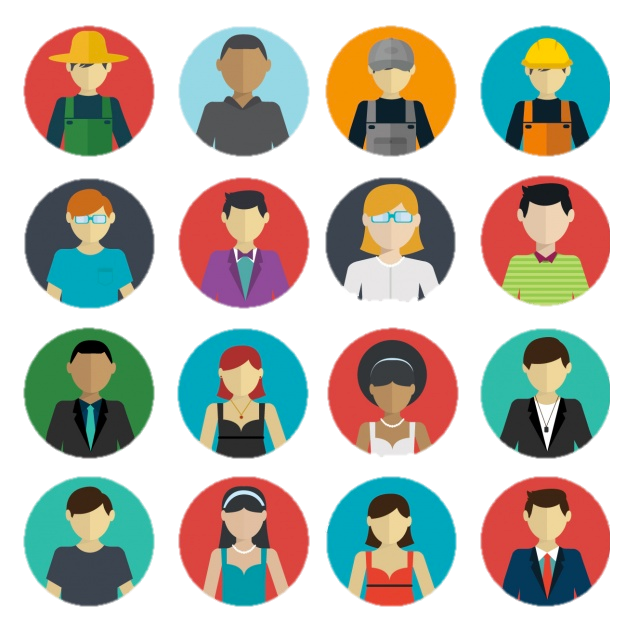 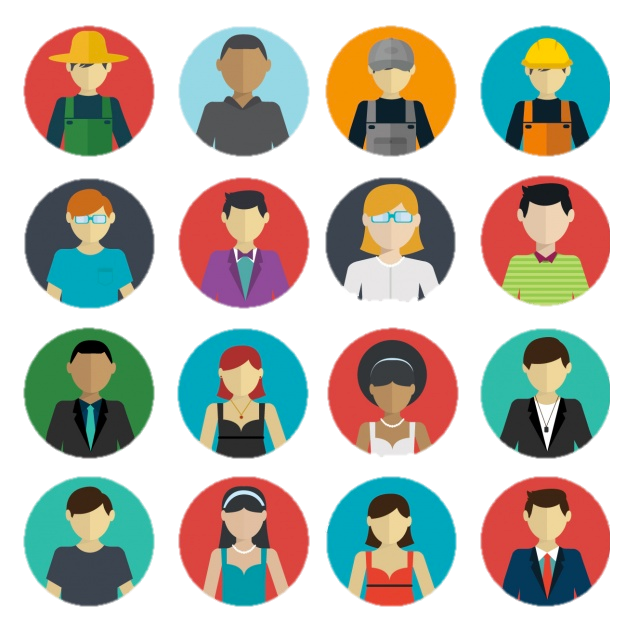 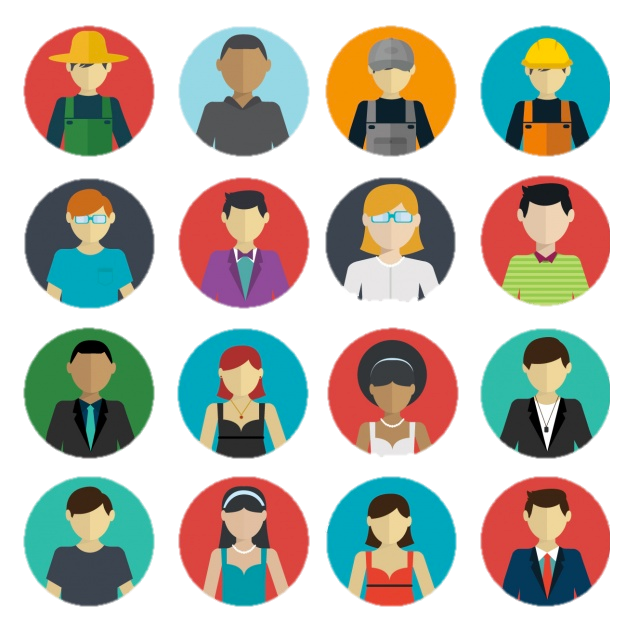 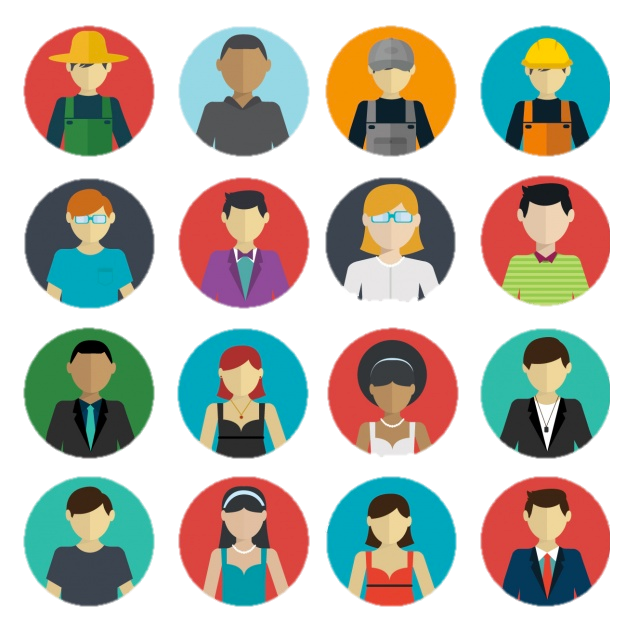 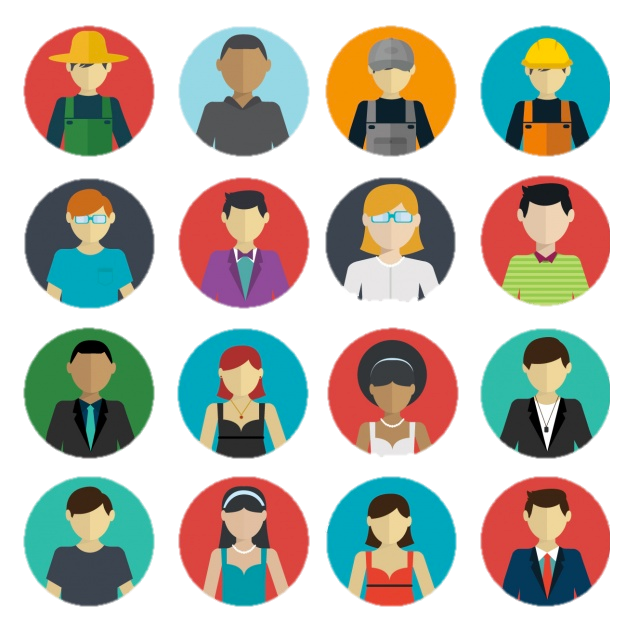 Security
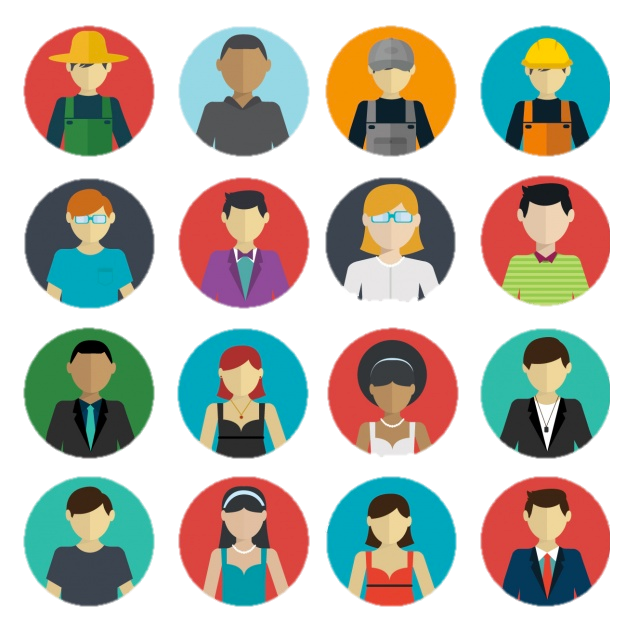 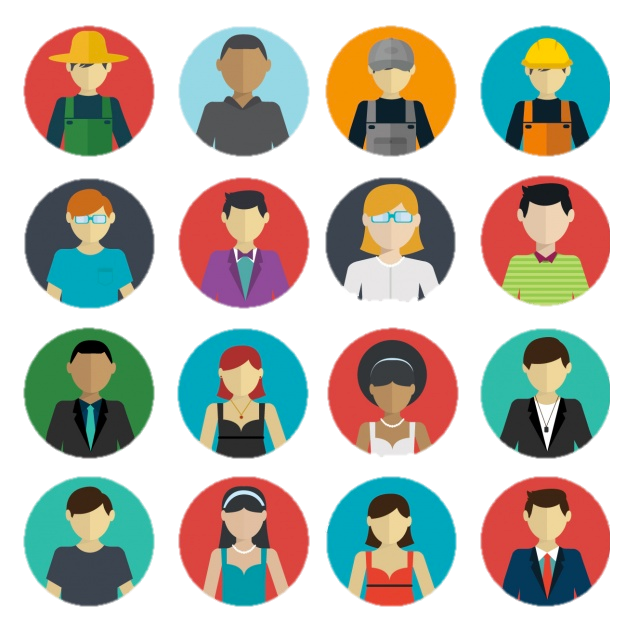 Software Dev
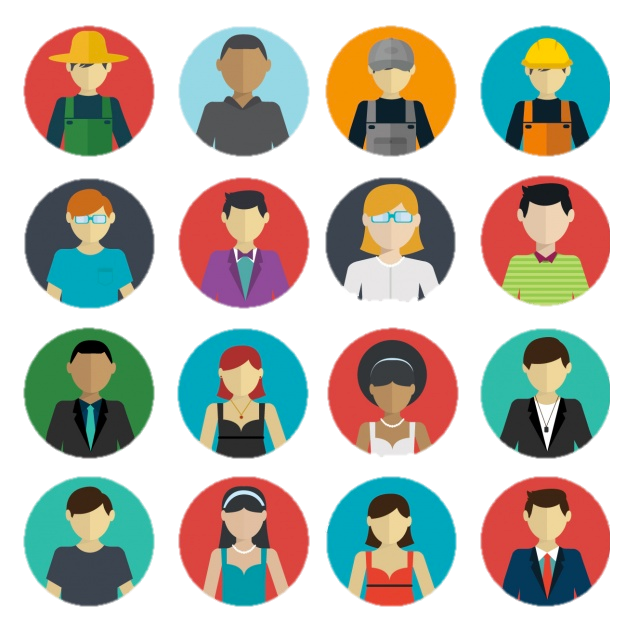 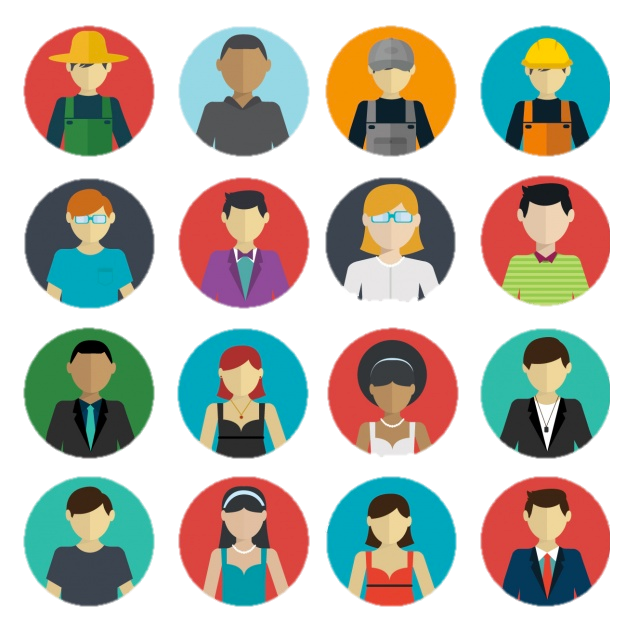 Sales
Product
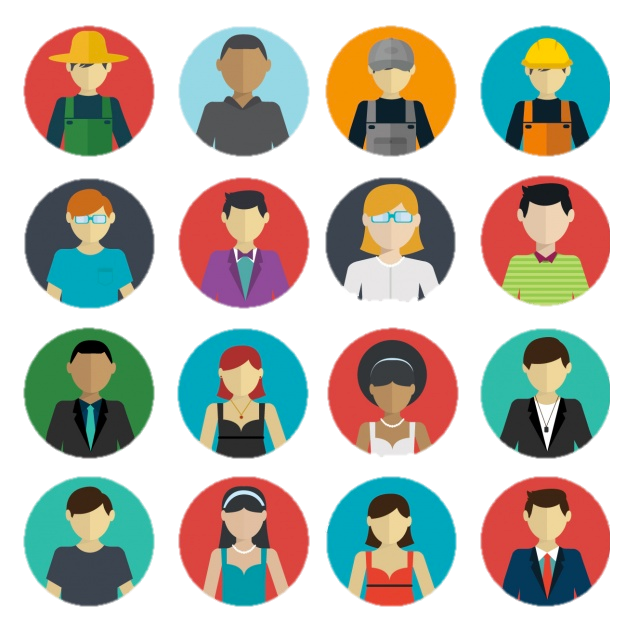 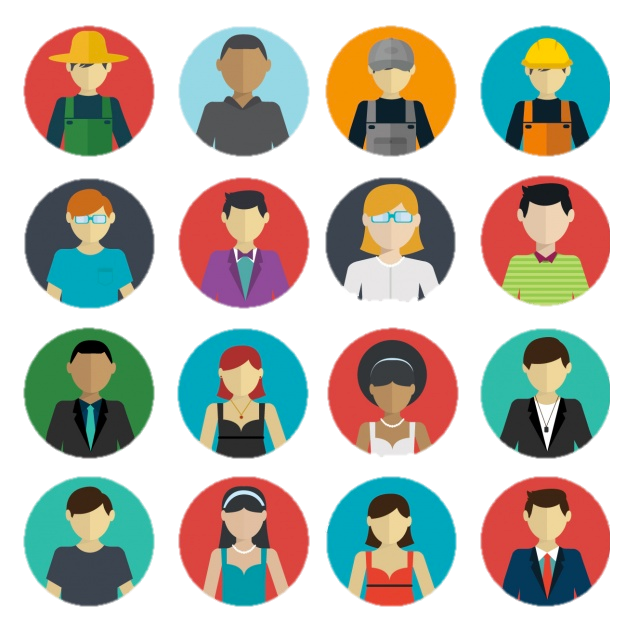 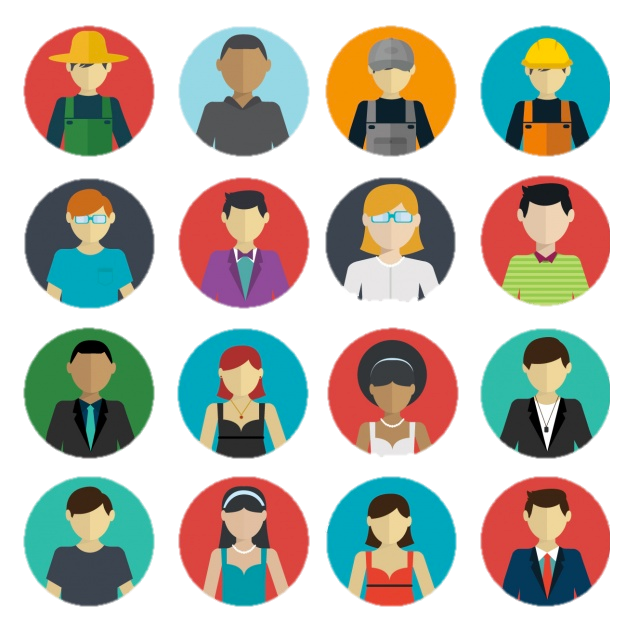 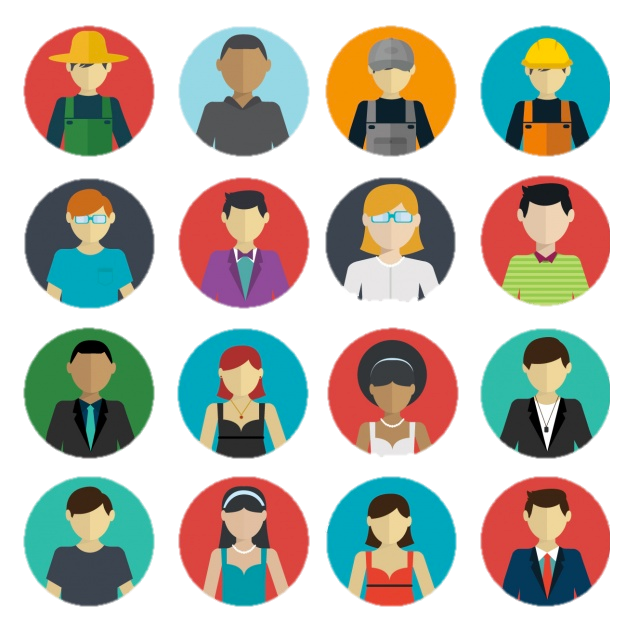 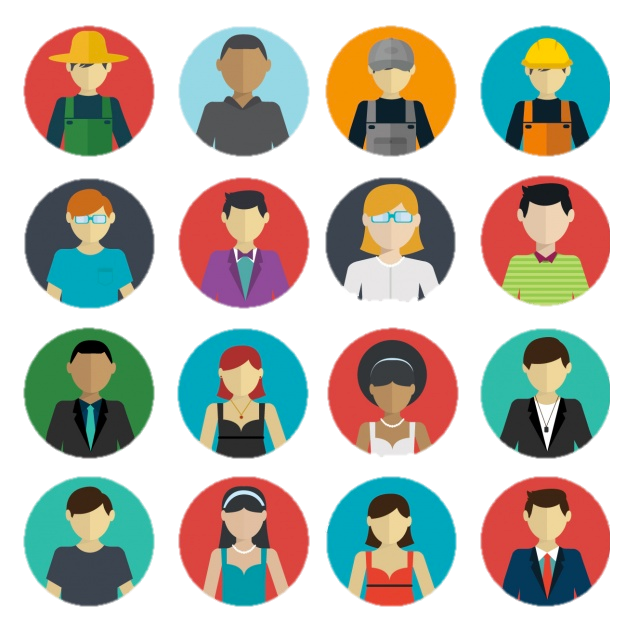 Marketing
Data/Analytics
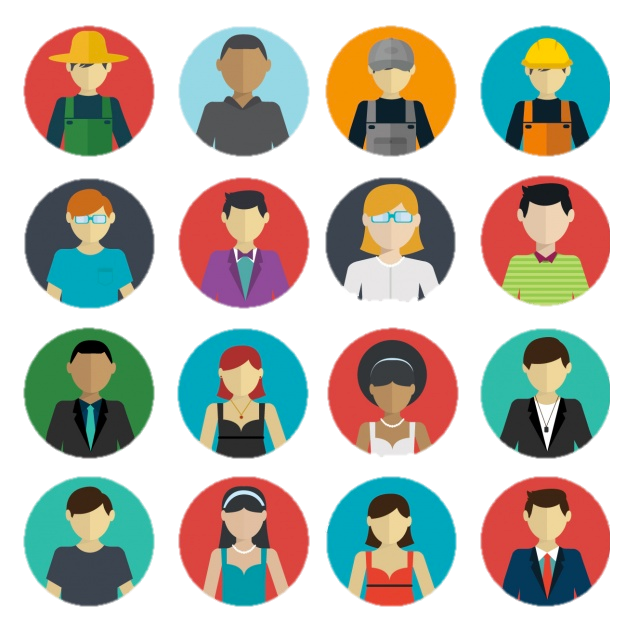 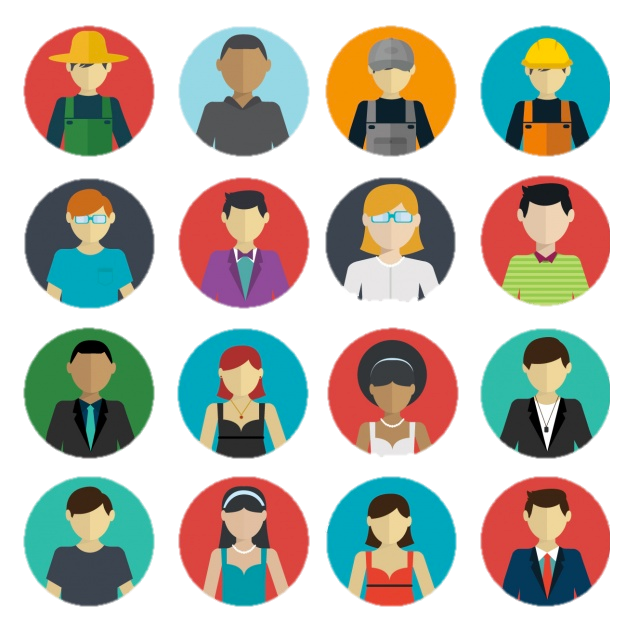 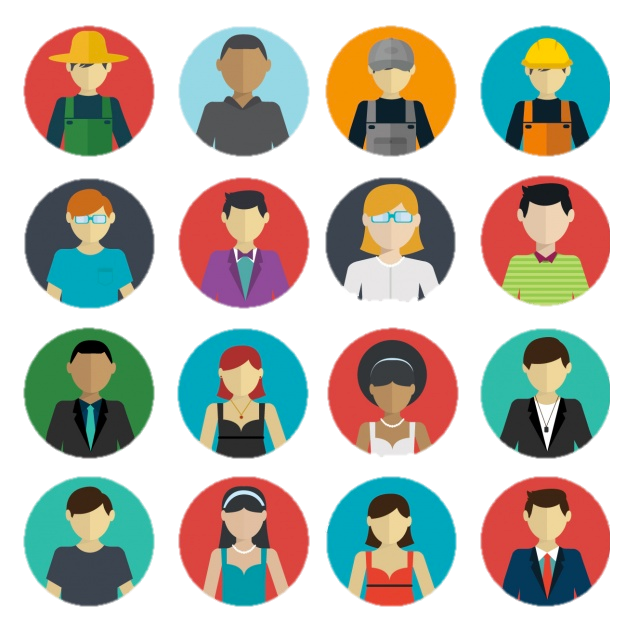 Infrastructure
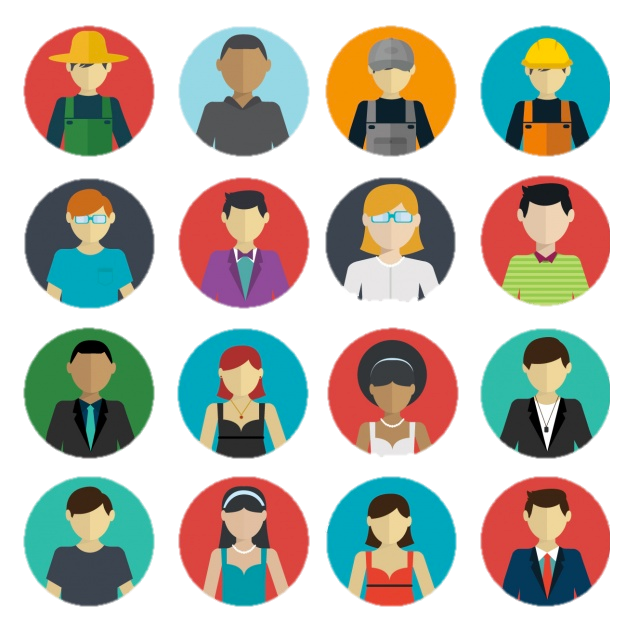 Hardware Dev
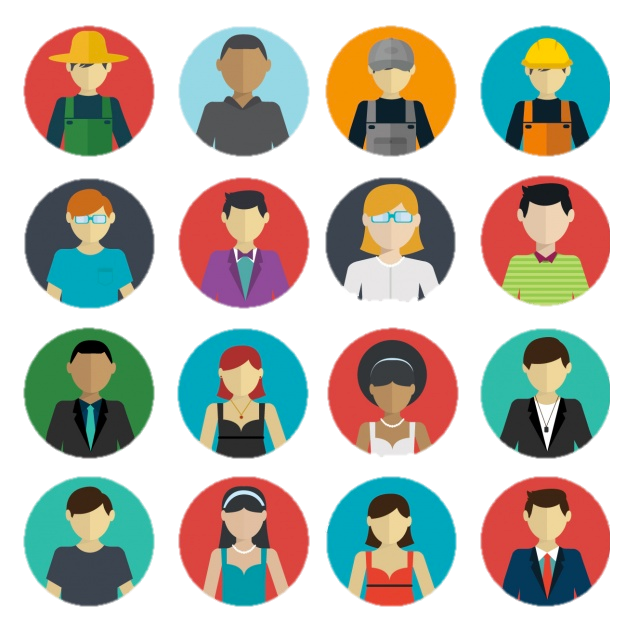 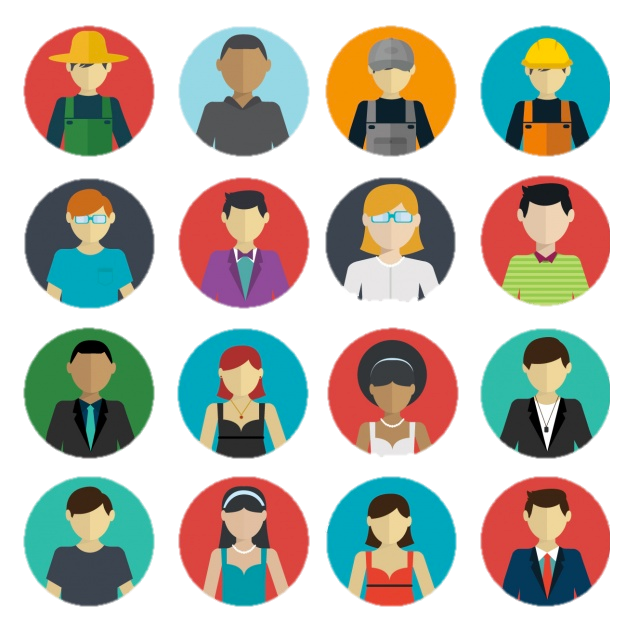 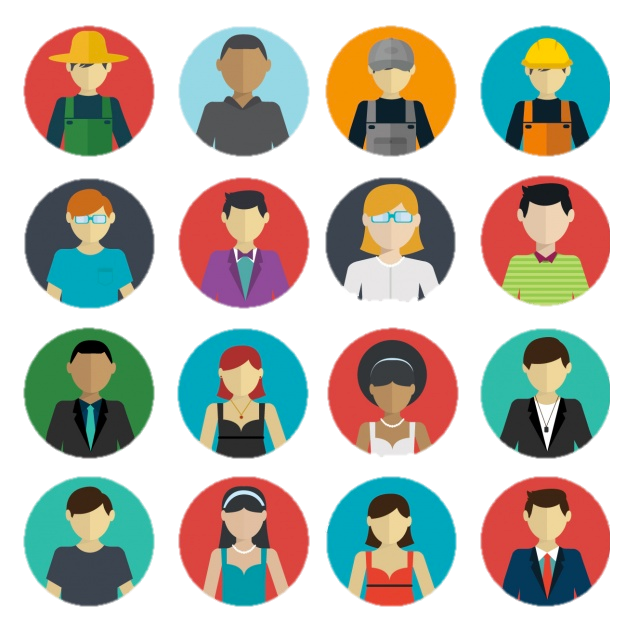 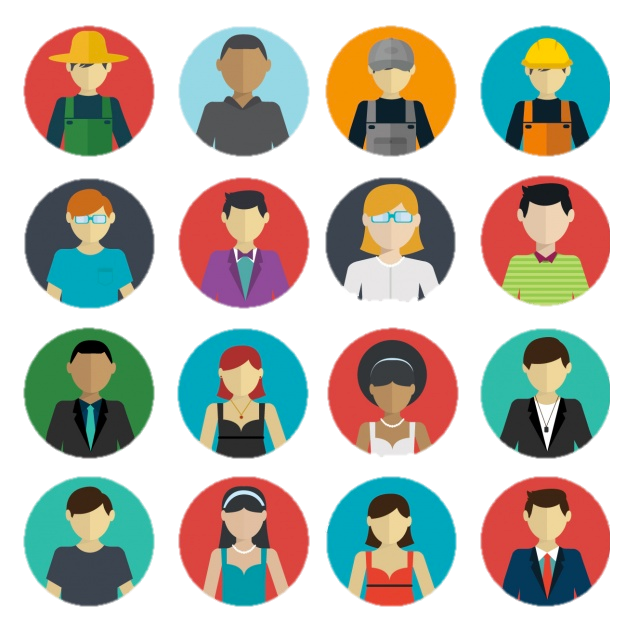 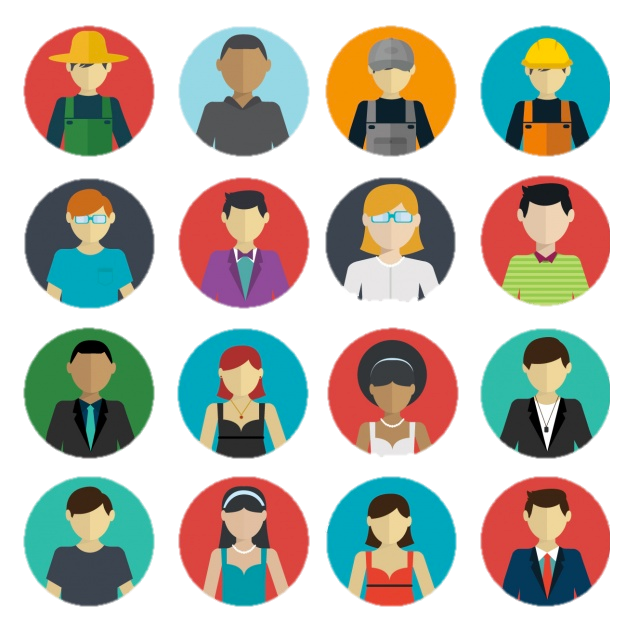 Finance
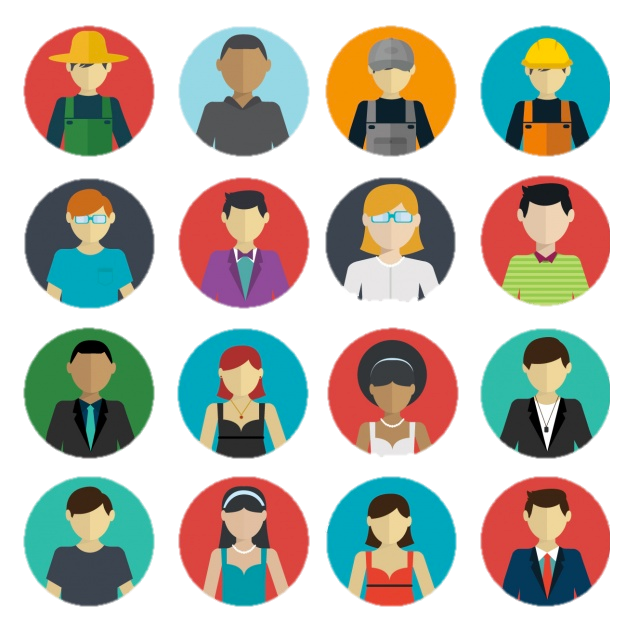 Operations
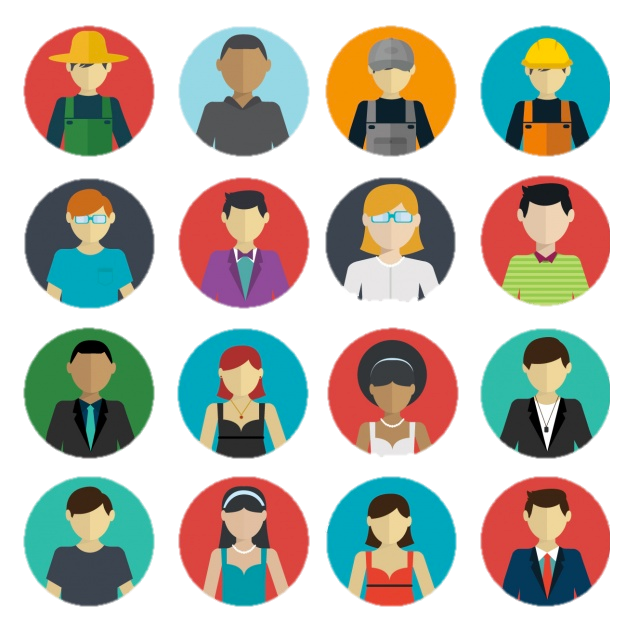 Legal
Vendors
HR
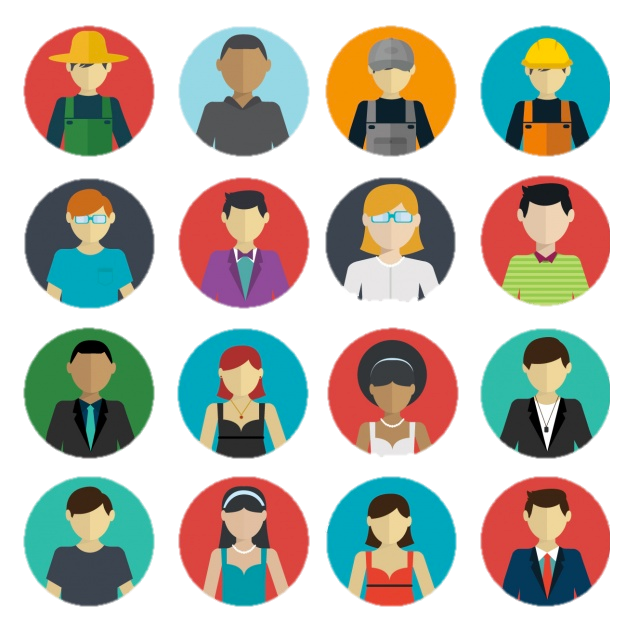 Concept
Cash
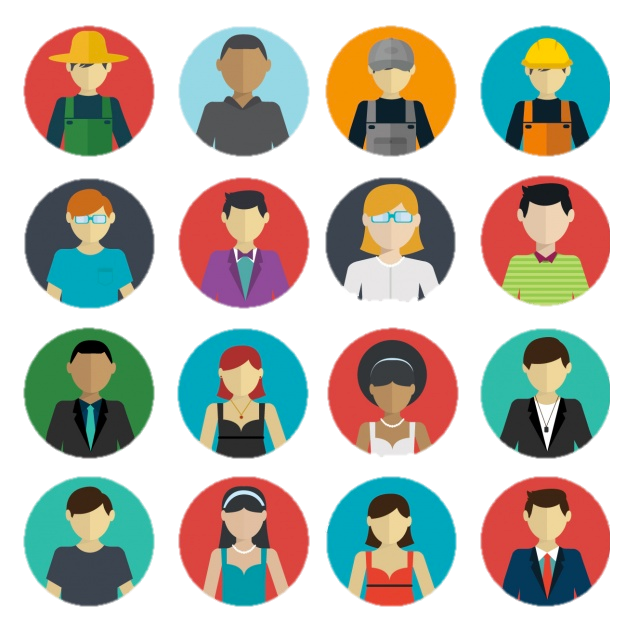 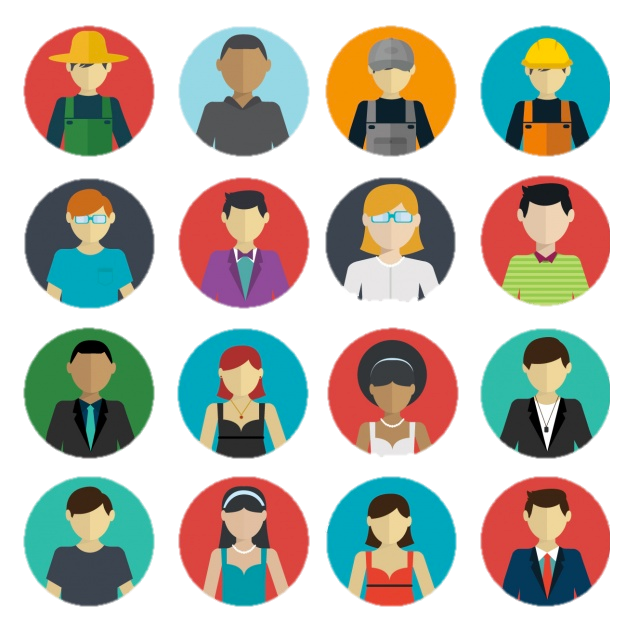 [Speaker Notes: Legal does iterative reviews as well as changes contract (fixed SOW to T&M)
HR changes reviews -> team based
Vendors adopt organization way of working]
Business is becoming agile
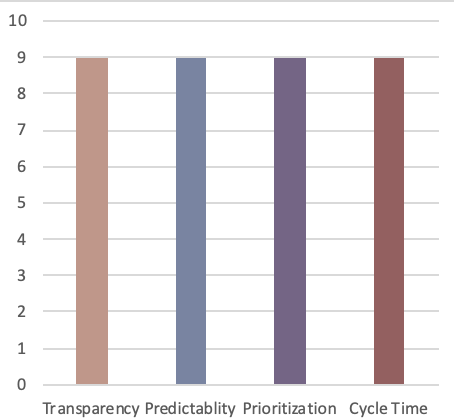 High performing teams
Ability to pivot and respond to market demands
Delivering highest value items with sustainably shortest lead time
Key Focus – Build Culture
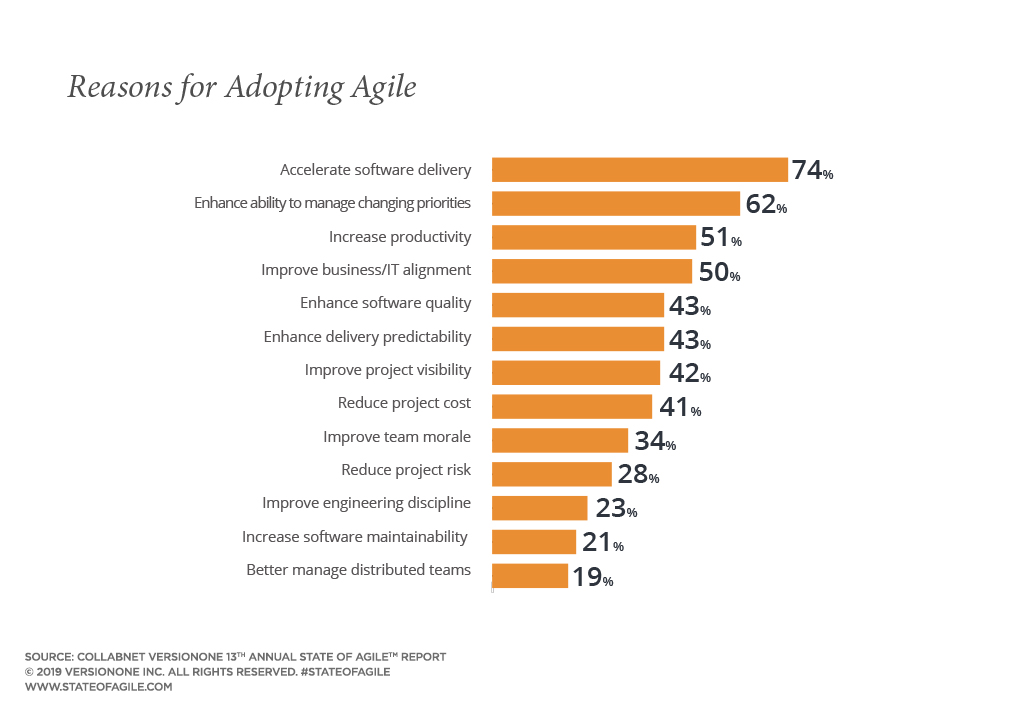 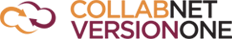 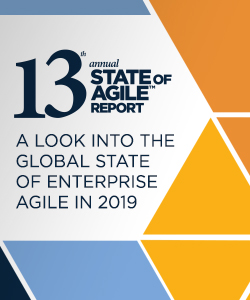 For Discussion
Where is your company currently?
What steps do you need to take to get more value from your delivery process?
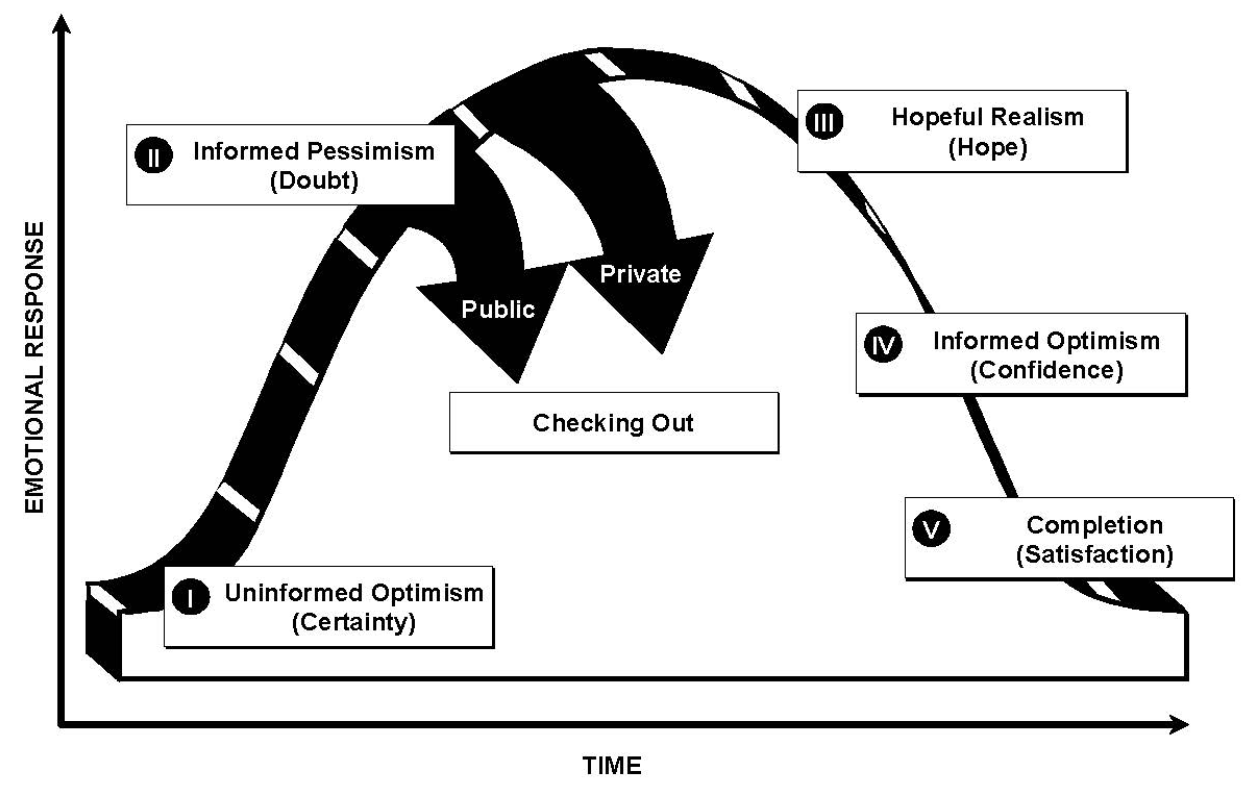 Daryl Conner ”Managing at the Speed of Change”
For Discussion
Where is your organization emotionally?
What steps do you need to take to move them to the next stage?
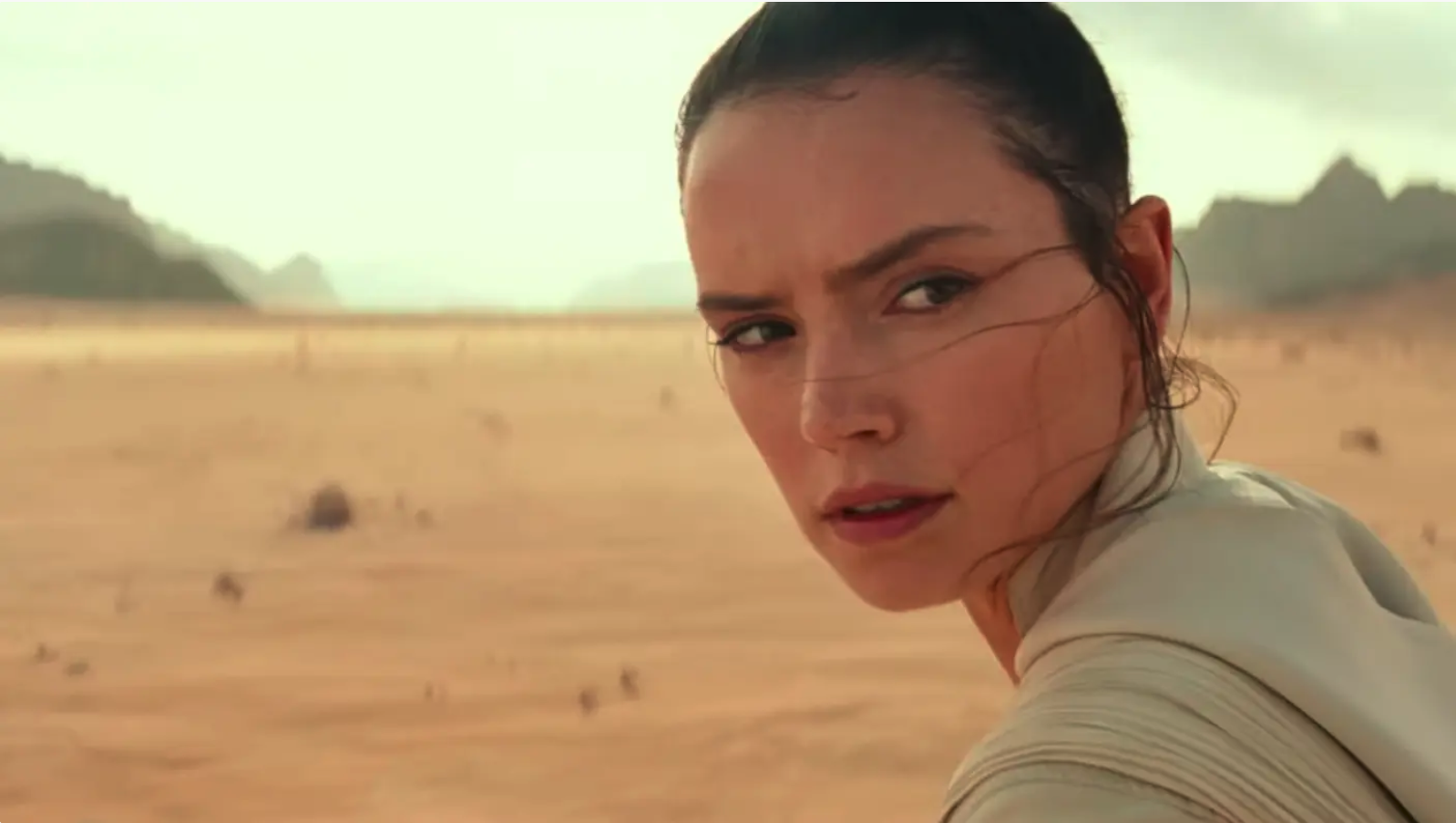 The Rise ofBusiness Agility
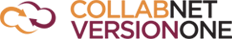 [Speaker Notes: A few notes before we dive into the presentation today
This webinar will last approximately 60 minutes
We will be addressing questions at the end of the webinar today so please use the chat feature located in the lower left-hand corner of your screen to submit questions along the way
Today’s webinar is being recorded, and we will be sending a link to the recording and the slides.
Information for claiming PDU or SEU credits will be sent in the post-webinar email as well]